Efekty inwestycjiw infrastrukturę kolejowąna liniach regionalnych
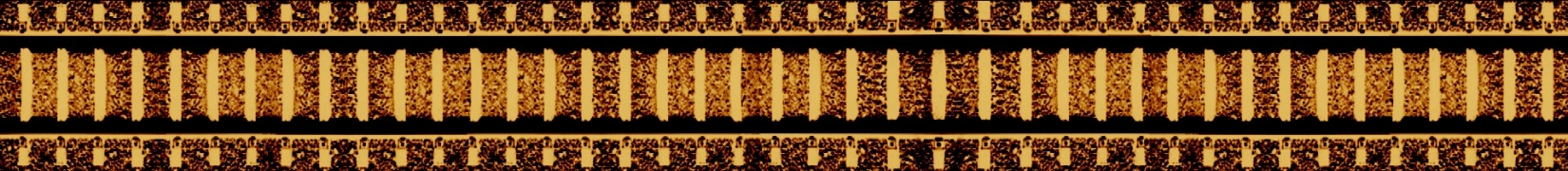 Karol Kowalczyk
Student geografii
Uniwersytet Marii Curie-Skłodowskiej w Lublinie
Plan wystąpienia
Linie regionalne a typologie linii kolejowych.
Próba wyznaczenia odcinków o znaczeniu regionalnym.
Dlaczego linie regionalne?

Kolejowe inwestycje infrastrukturalne w latach 2007-2015.
Regionalne Programy Operacyjne jako główne źródło finansowania kolejowych projektów infrastrukturalnych                       na liniach regionalnych.
Analiza efektów kolejowych inwestycji infrastrukturalnych                  w ramach RPO – skala krajowa i regionalna.
Analiza efektów inwestycji na przykładzie czterech modernizowanych linii regionalnych.

Przyszłość regionalnych linii kolejowych w Polsce                          – propozycja rozbudowy sieci połączeń.
Podsumowanie i wnioski.
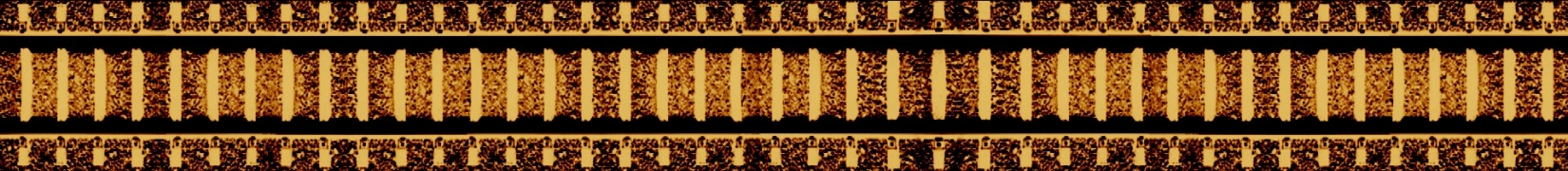 Linie regionalne a typologie linii kolejowych
Typologia
branżowa

magistralne

pierwszorzędne

drugorzędne

znaczenia miejscowego
Typologia
wg T. Lijewskiego (1986)

o znaczeniu międzynarodowym

o znaczeniu krajowym

o znaczeniu regionalnym

o znaczeniu lokalnym
Typologia
wg S. Koziarskiego (1995)

podstawowe

pomocnicze

uzupełniające

zanikające
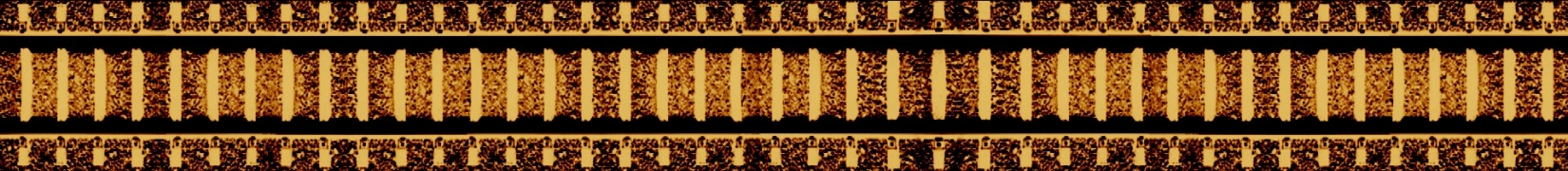 Linie o znaczeniu regionalnym
– linie łączące mniejsze miasta wojewódzkie [powiatowe] oraz miasta mające znaczenie wewnątrzwojewódzkie, a więc szlaki kolejowe biegnące od miasta wojewódzkiego [powiatowego] do ważniejszych miast, ośrodków przemysłowych i wypoczynkowych. (T. Lijewski, 1986)
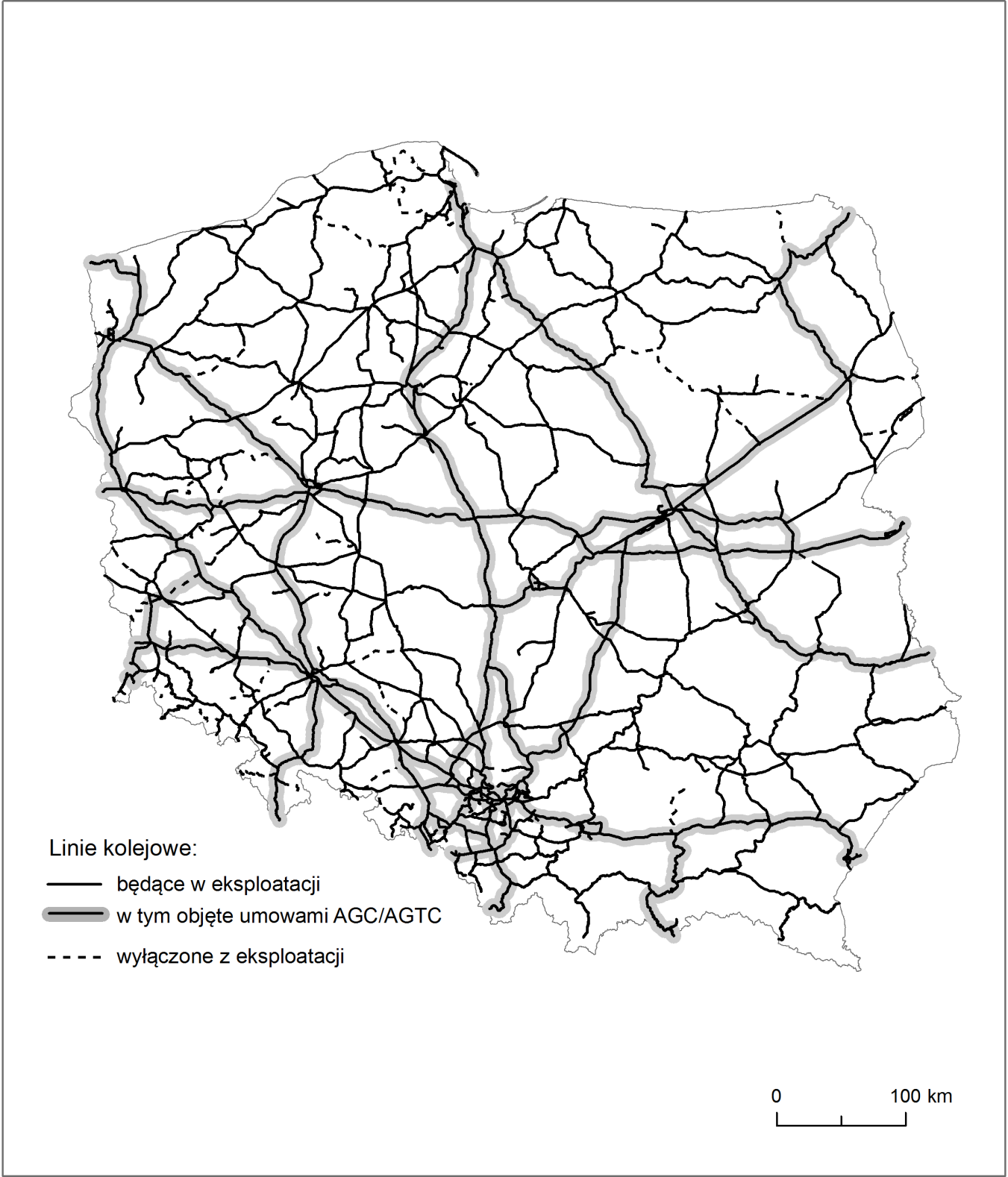 Polska sieć kolejowa 2012
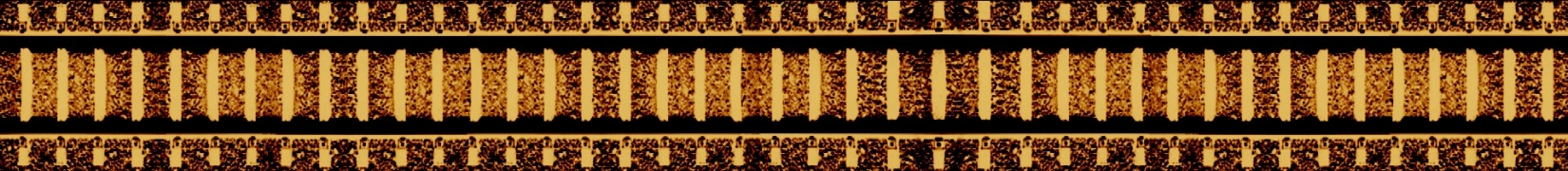 Długość sieci pod zarządem PKP PLK: 19 299 km
(stan na dzień 31.12.2011 r.)

Udział odcinków sieci,       na których nie odbywa się żaden ruch: ok. 13,5% (ponad 2600 km)
Źródło: Opracowanie własne na podstawie danych PKP PLK, Małego Atlasu Linii Kolejowych Polski 2011 oraz Open Street Map
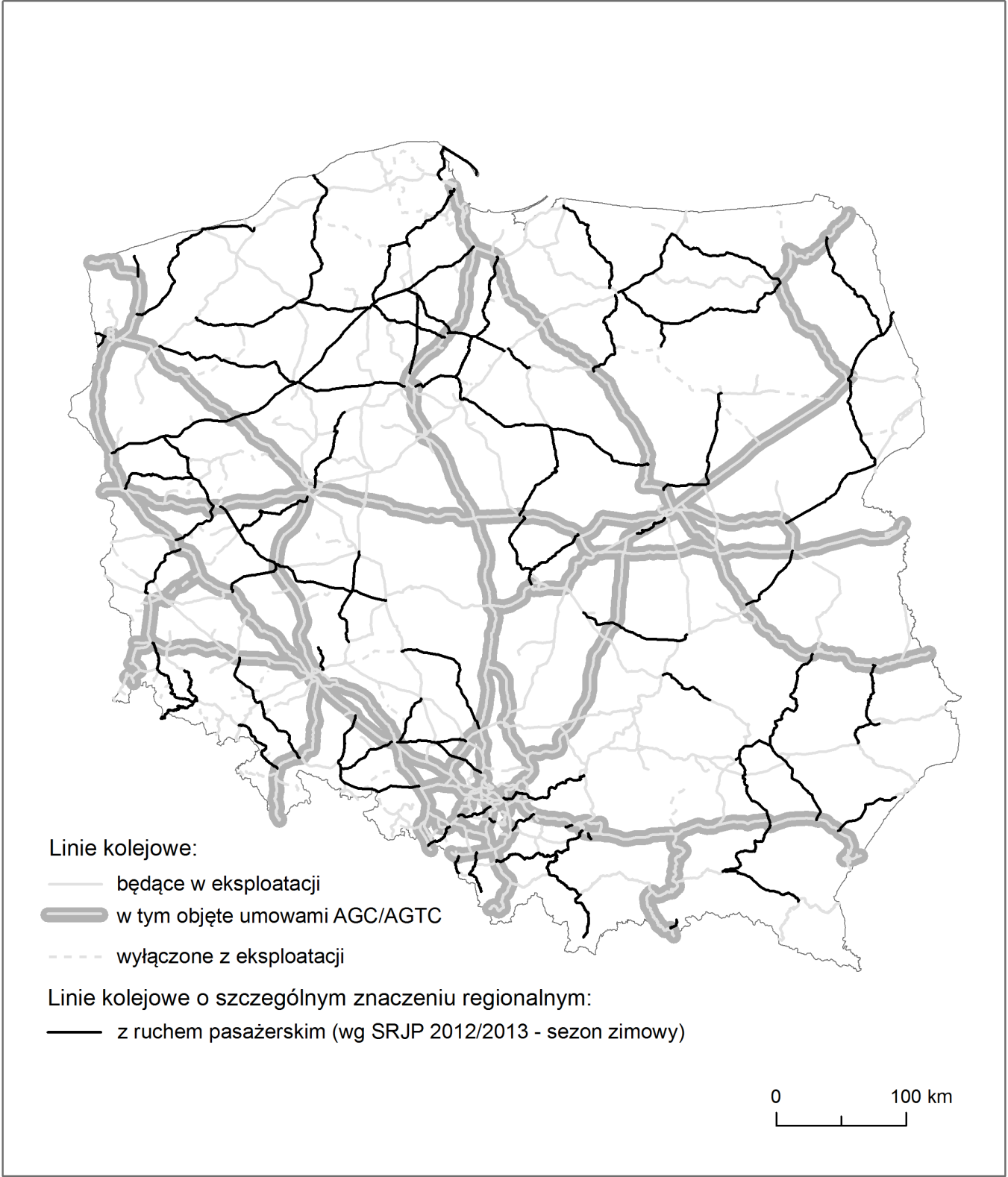 Linie kolejowe o szczególnym znaczeniu regionalnymna tle odcinków korytarzowych
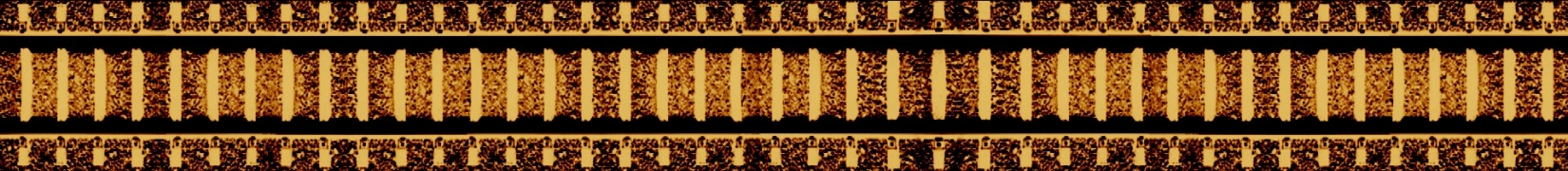 Sposób wyznaczenia odcinków regionalnych:

 nie będące liniami korytarzowymi i magistralny-mi

 z ruchem pasażerskim wybitnie o charakterze regionalnym

 połączenia funkcjonujące 
w zimowym rozkładzie jazdy 2012/2013
Źródło: Opracowanie własne na podstawie danych PKP PLK, SRJP 2012/2013 oraz Małego Atlasu Linii Kolejowych Polski 2011
Dlaczego linie regionalne?
linie te posiadają wciąż pewien potencjał i mogą odgrywać istotną rolę w rozwoju przestrzennym poszczególnych regionów kraju,     co nie zawsze jest doceniane

wokół linii regionalnych od wielu lat toczy się dyskusja nad celowością dalszego ich utrzymywania

są one często w złym stanie technicznym i wymagają znacznych nakładów inwestycyjnych

inwestycje kolejowe, a w szczególności te o znaczeniu regionalnym są słabsze wizerunkowo

uwaga opinii publicznej i ekspertów skupia się na dużych inwestycjach o znaczeniu ogólnokrajowym i europejskim
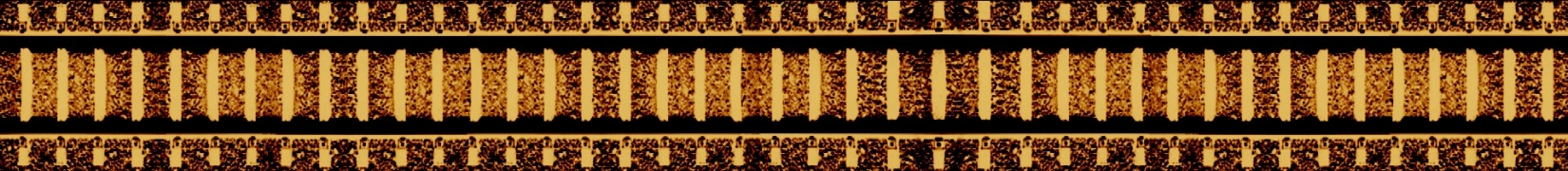 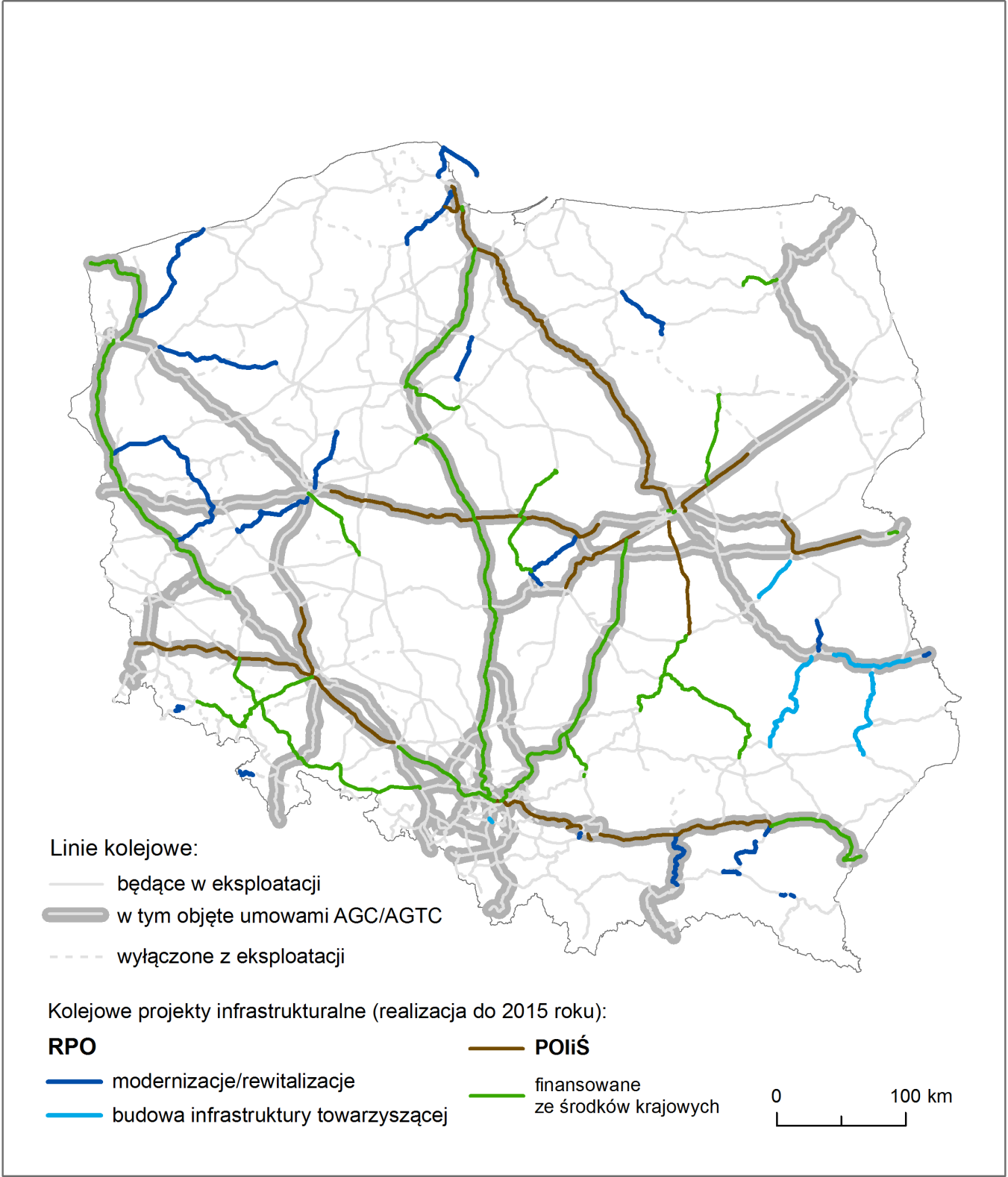 Kolejowe inwestycje infrastrukturalnew latach 2007-2015
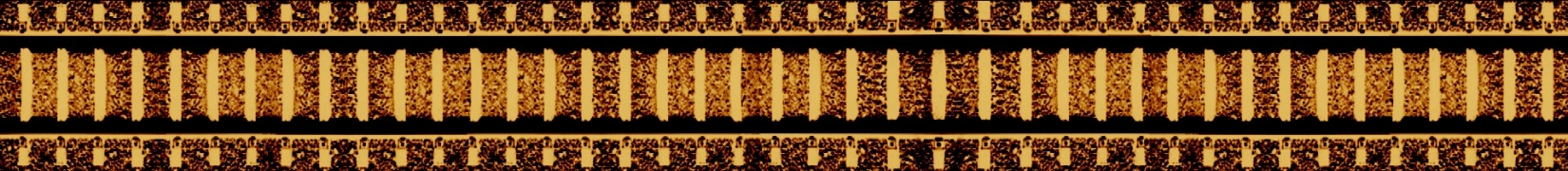 Inwestycje na liniach regionalnych finansowane ze środków krajowych:

 linia nr 29
Tłuszcz-Ostrołęka
Źródło: Opracowanie własne na podstawie danych Ministerstwa Rozwoju Regionalnego oraz PKP PLK
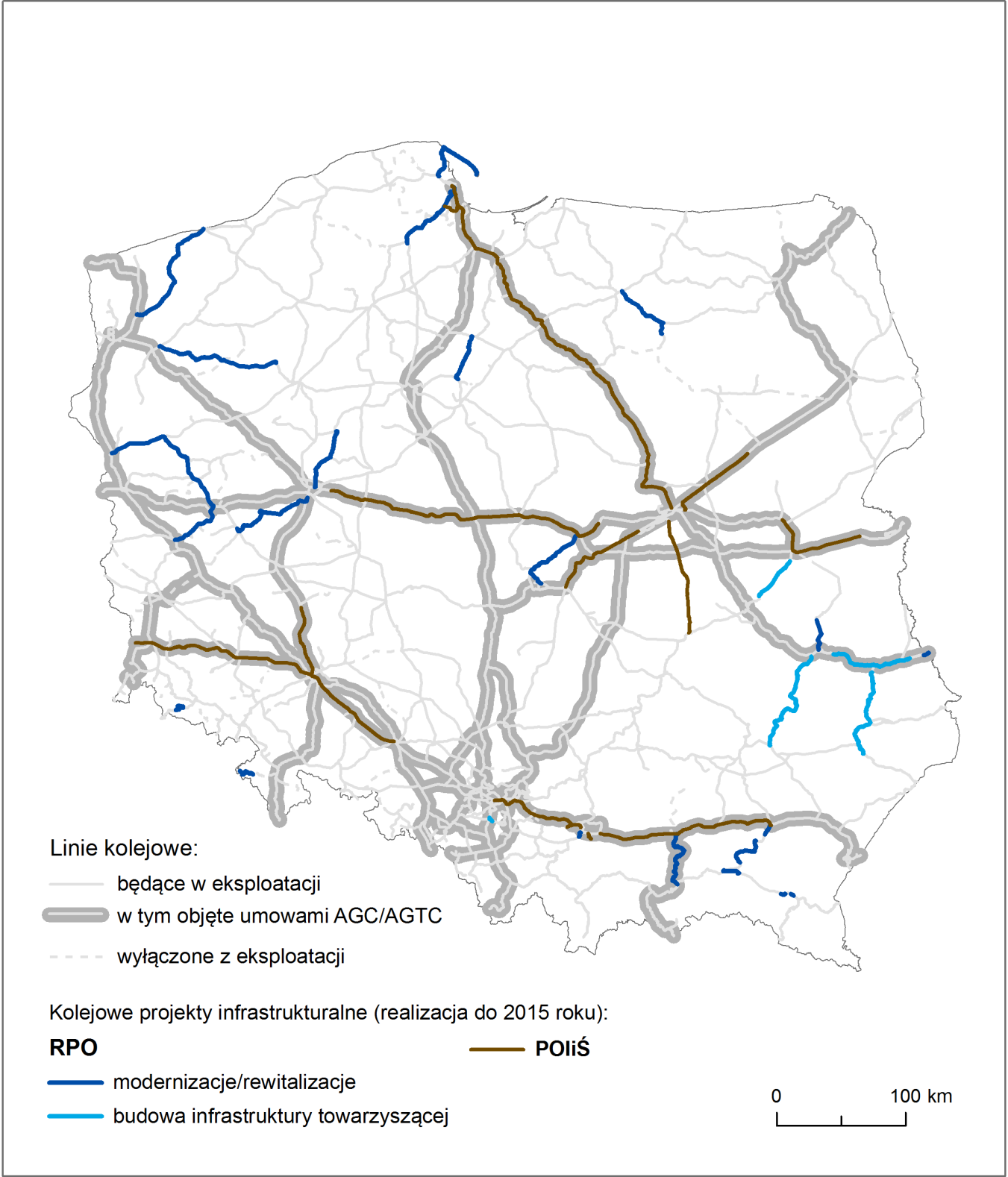 Kolejowe inwestycje infrastrukturalnew latach 2007-2015
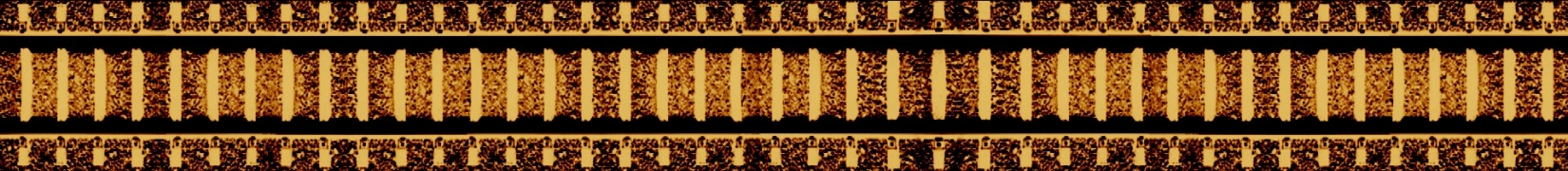 Inwestycje na liniach regionalnych finansowane
z Programu Operacyjnego Infrastruktura i Środowisko:

 Pomorska Kolej Metropolitalna
Źródło: Opracowanie własne na podstawie danych Ministerstwa Rozwoju Regionalnego oraz PKP PLK
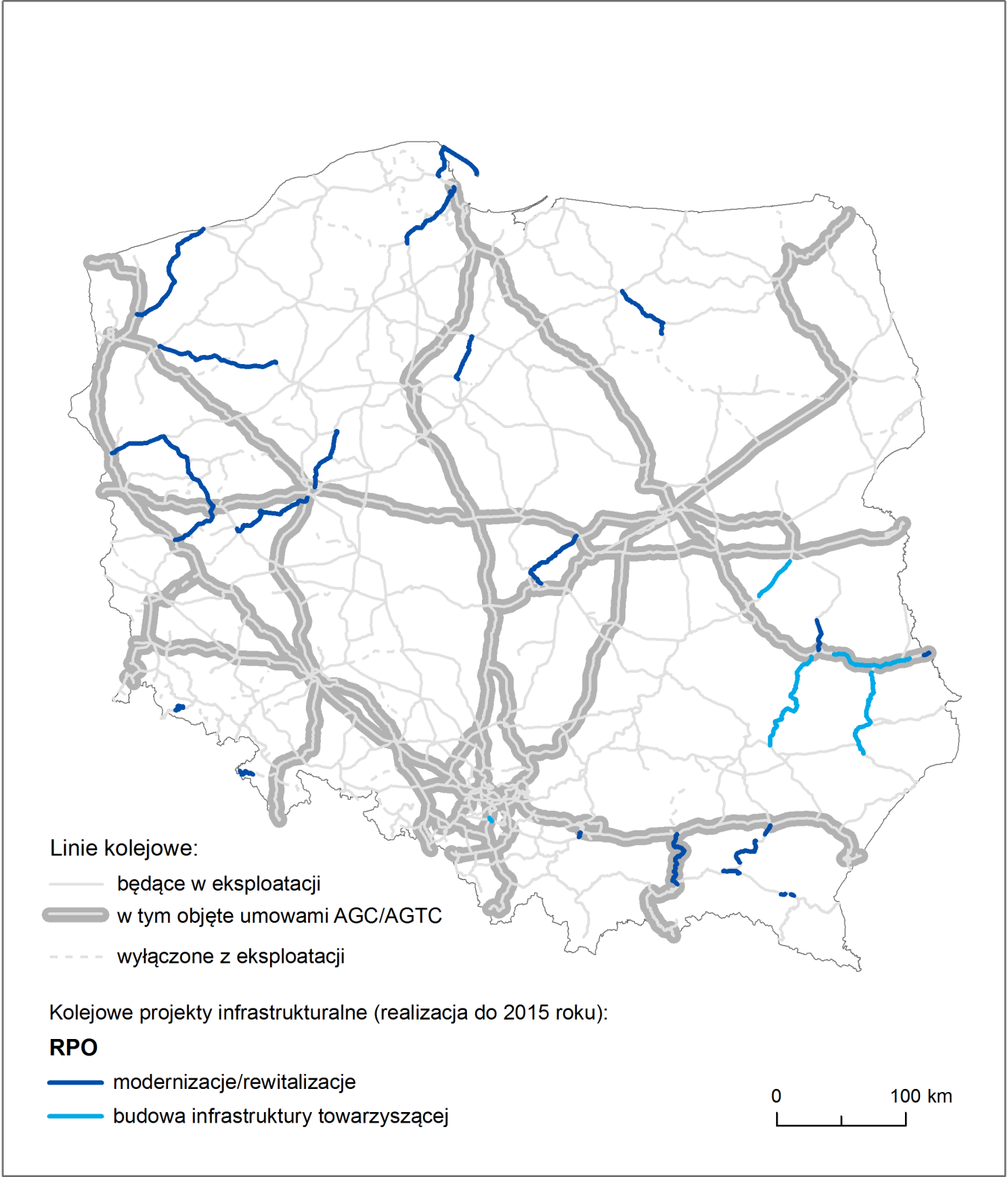 Kolejowe inwestycje infrastrukturalnew latach 2007-2015
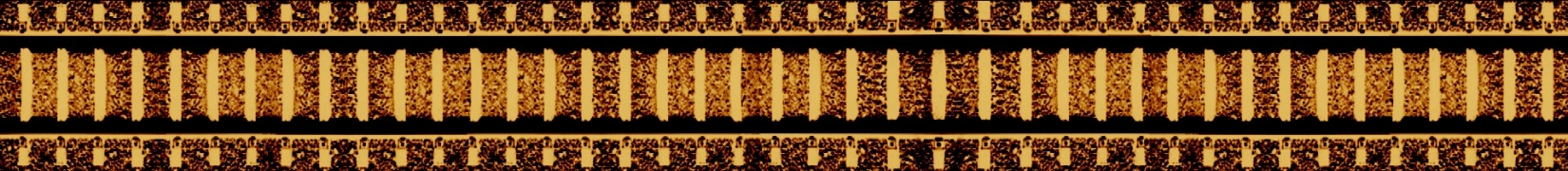 Inwestycje w infrastrukturę kolejową finansowane
z Regionalnych Programów Operacyjnych:

 31 projektów
(w tym 3 o charakterze prac przygotowawczych)

 na terenie 12 województw
Źródło: Opracowanie własne na podstawie danych Ministerstwa Rozwoju Regionalnego oraz PKP PLK
Struktury udziałów wg ogólnej wartości projektów
(stan na dzień 30.09.2012 r.)
EFRR 2007-2013
RPO (16) ogółem
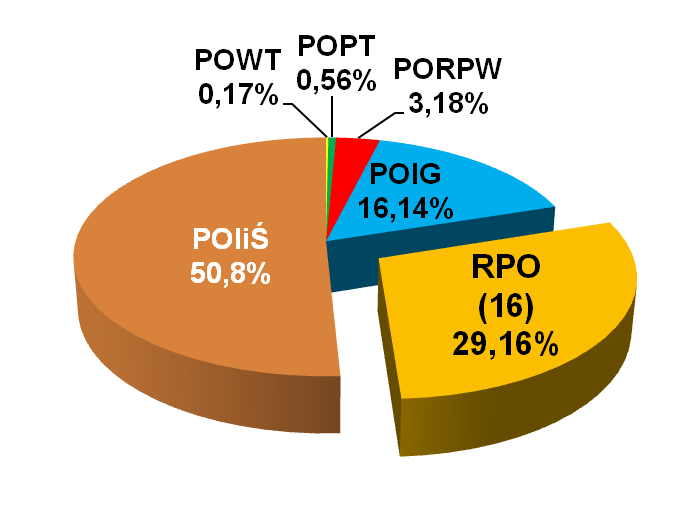 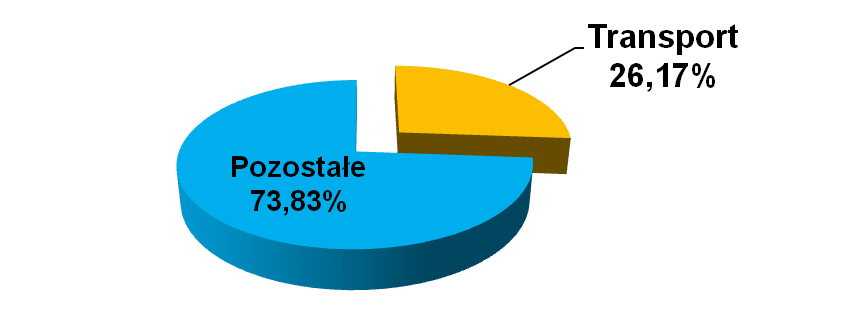 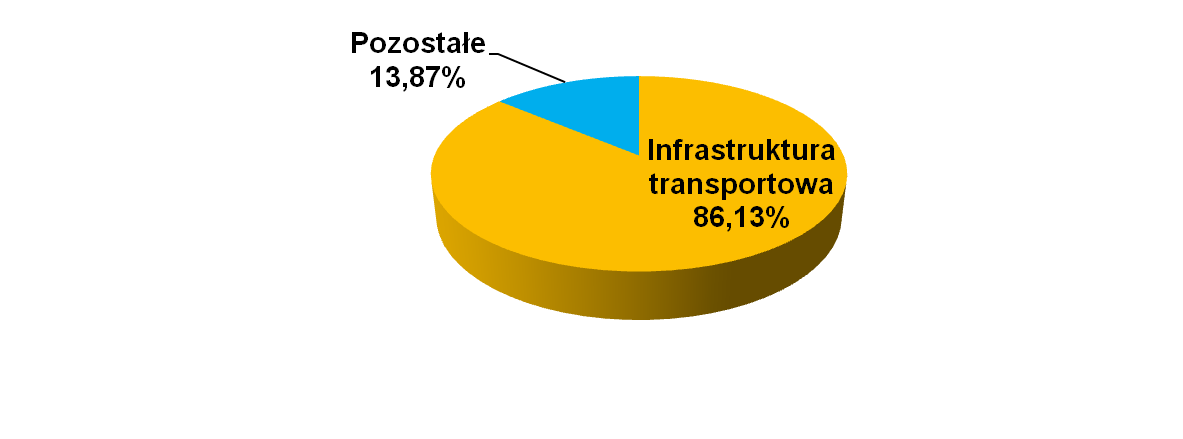 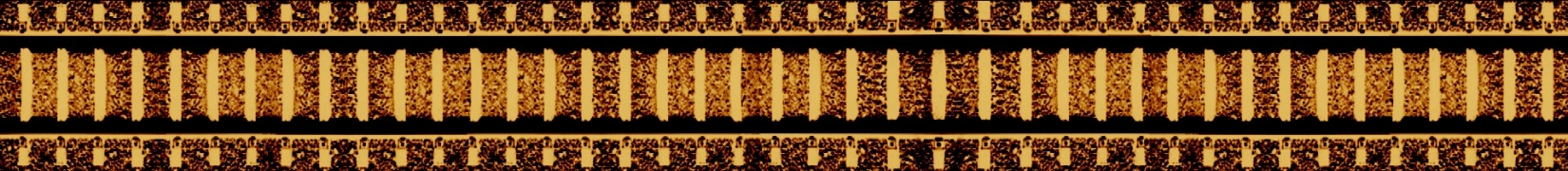 RPO (16)
Transport
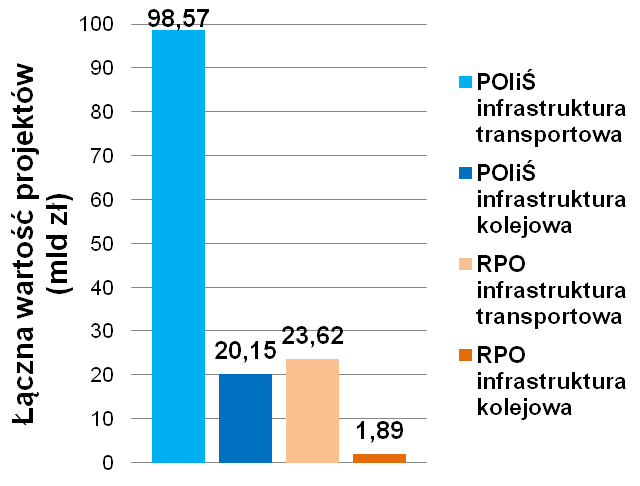 RPO (16)
Infrastruktura
transportowa
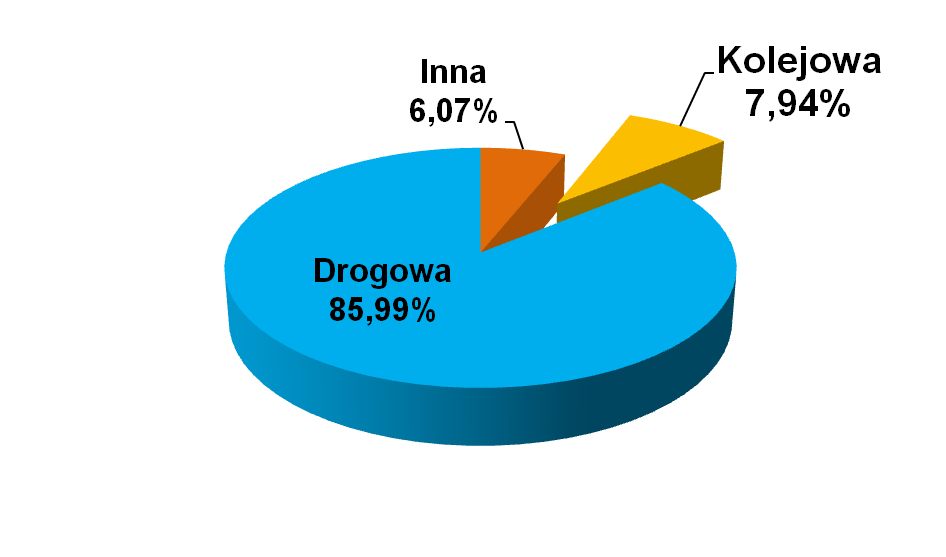 Źródło: Opracowanie własne na podstawie danych Ministerstwa Rozwoju Regionalnego
Wykaz kolejowych projektów infrastrukturalnych w ramach RPO
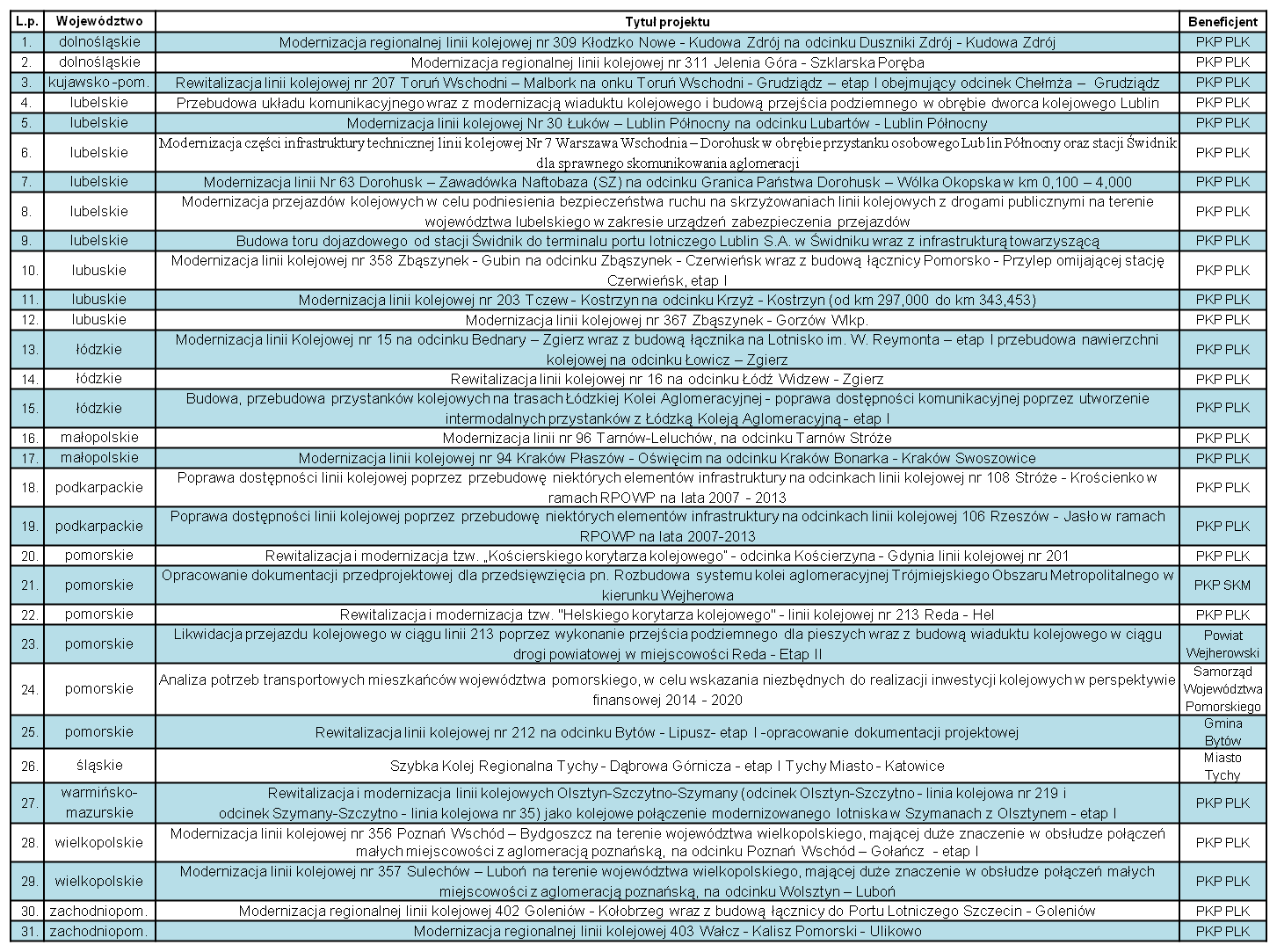 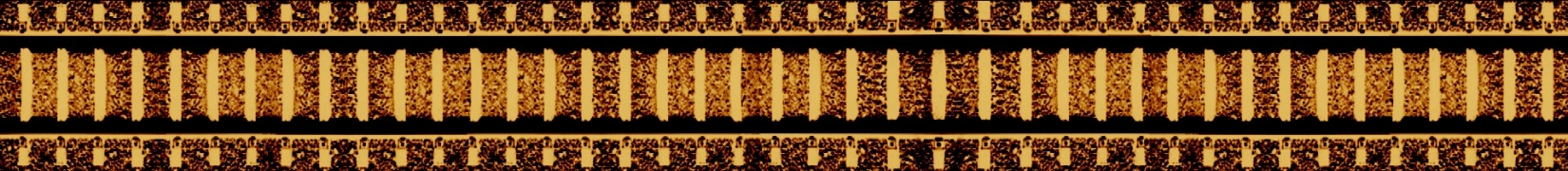 Źródło: Opracowanie własne na podstawie danych Ministerstwa Rozwoju Regionalnego oraz PKP PLK
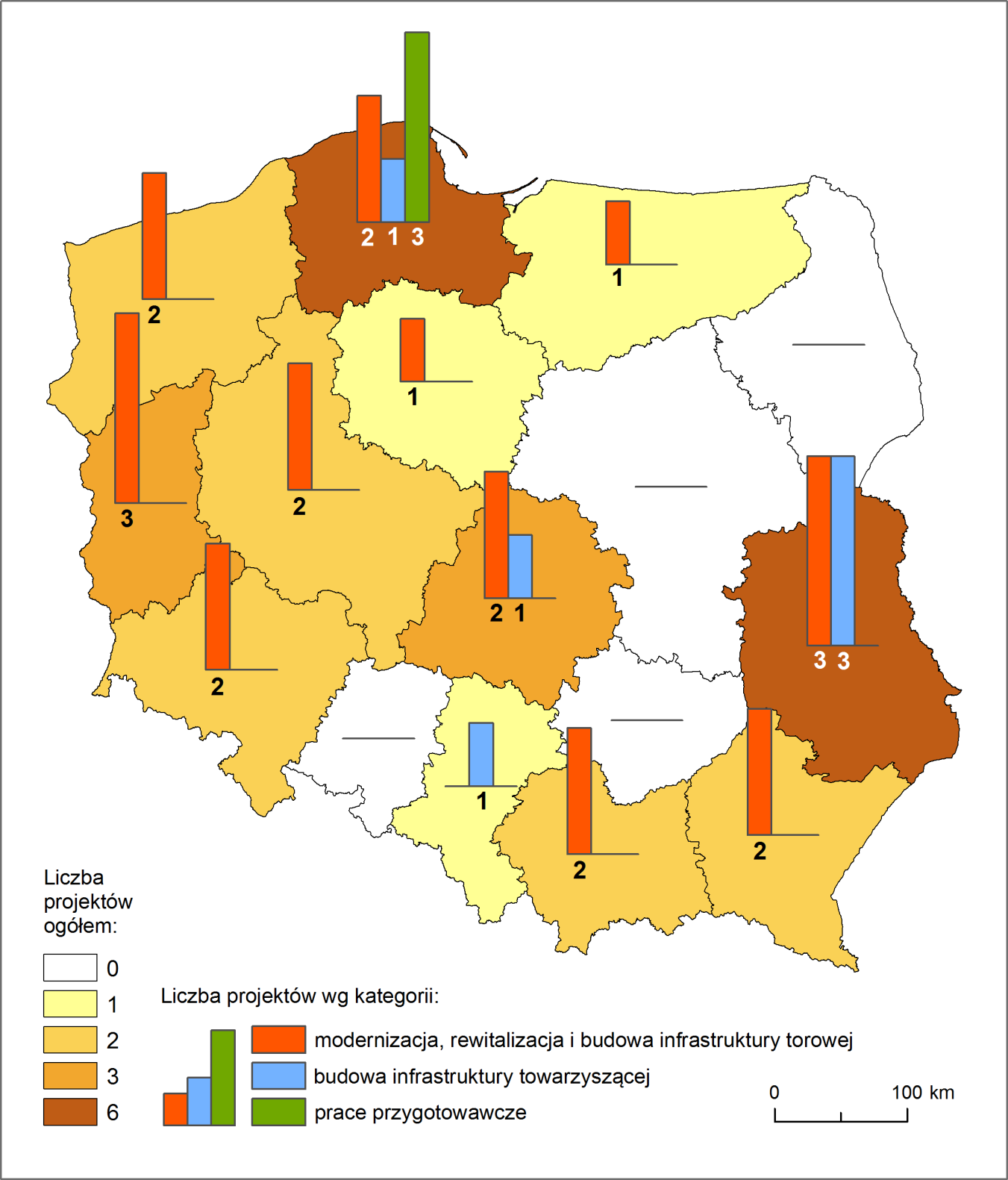 Kolejowe projektyinfrastrukturalnew ramach RPO
Rodzaje projektów (ilość):

 modernizacje
i rewitalizacje istniejącej infrastruktury (21)

 budowa nowych torów (3) np. odcinki dojazdowe do portów lotniczych

 budowa infrastruktury towarzyszącej (6)
m.in. przystanki, przejazdy kolejowe, urządzenia srk

 prace przygotowawcze (3)
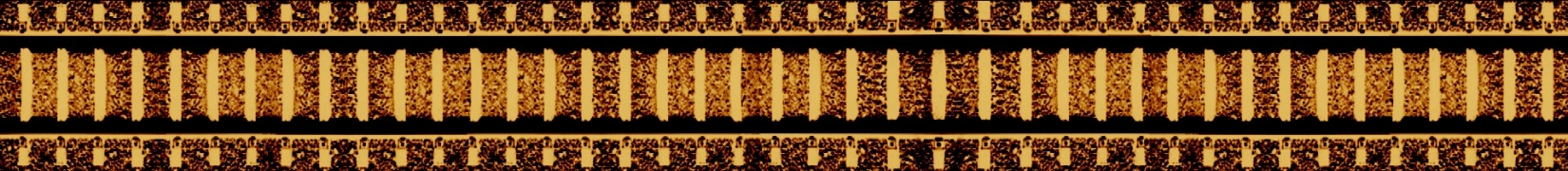 Źródło: Opracowanie własne na podstawie danych Ministerstwa Rozwoju Regionalnego oraz PKP PLK
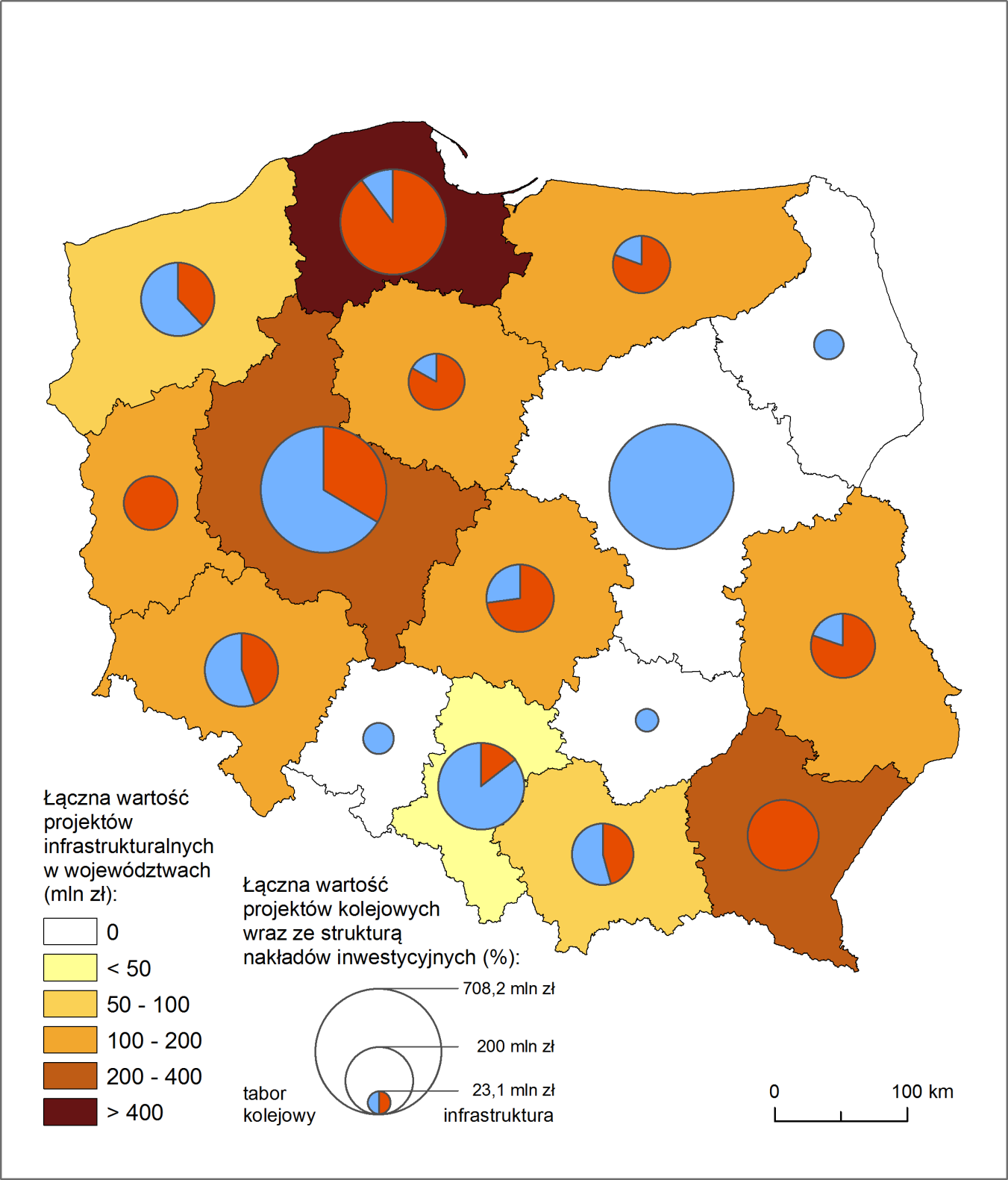 Kolejowe inwestycje infrastrukturalnea inwestycje taborowe w ramach RPO
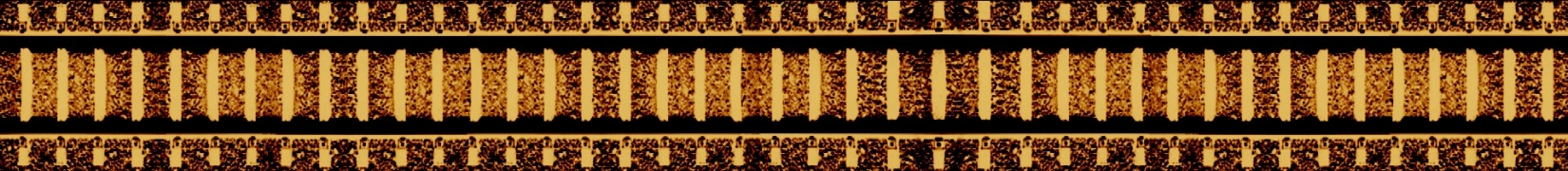 Różna polityka województw w zakresie inwestycji kolejowych z RPO:

 tylko infrastruktura

 tylko tabor

 infrastruktura i tabor
Źródło: Opracowanie własne na podstawie danych Ministerstwa Rozwoju Regionalnego oraz PKP PLK
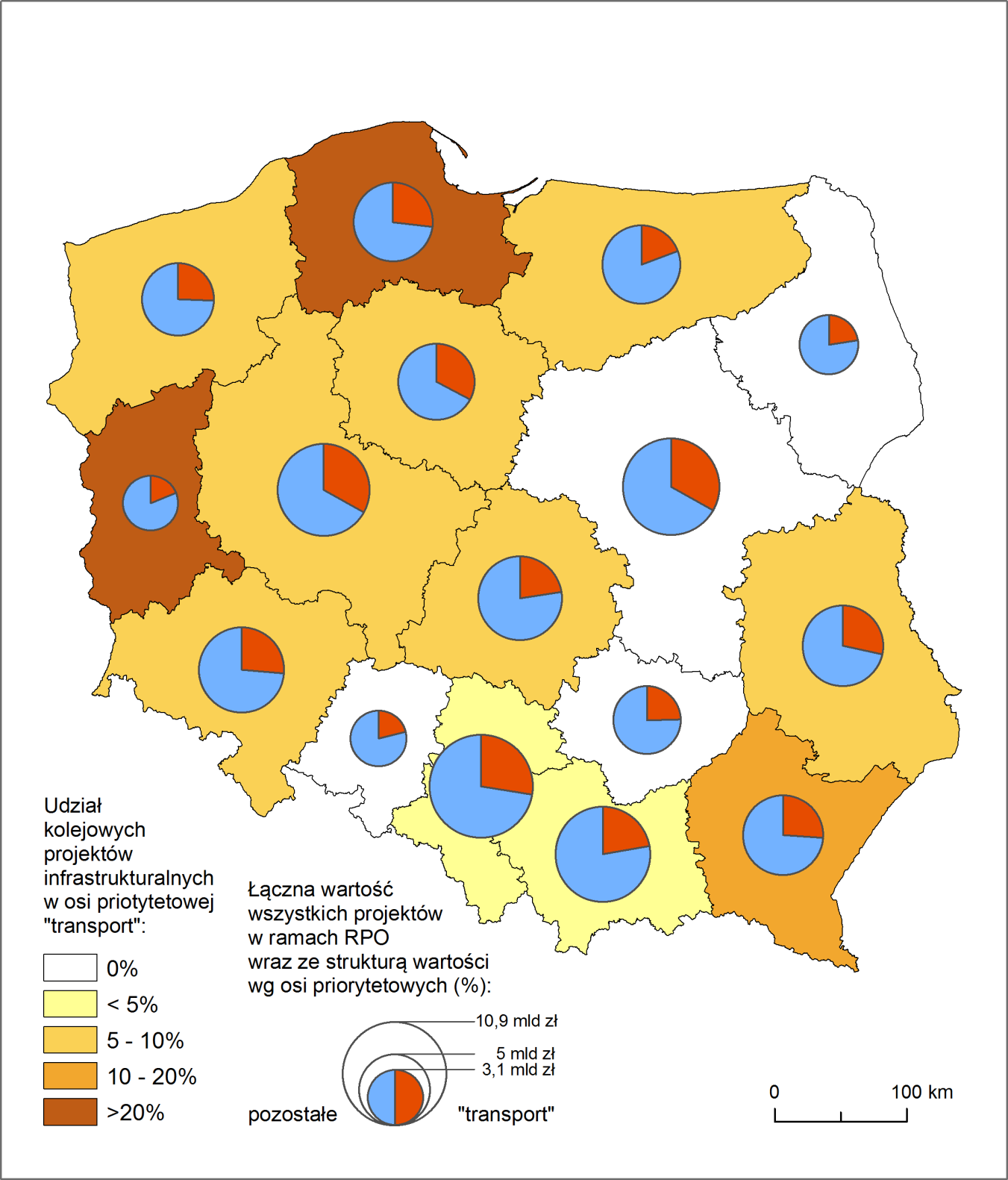 Kolejowe inwestycje infrastrukturalne w ramach RPO na tle osi priorytetowej „transport”
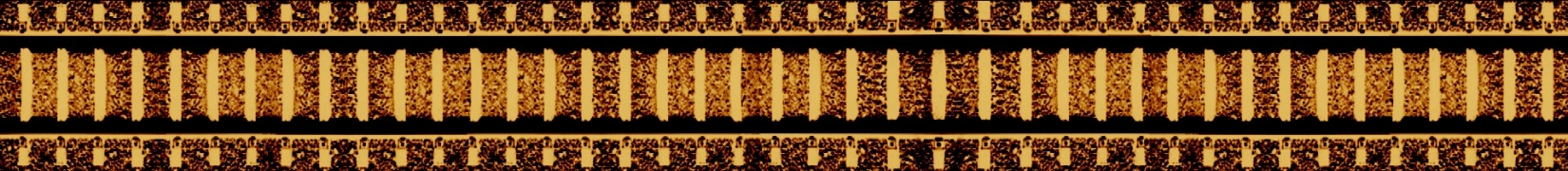 Łączna wartość projektów
w ramach osi priorytetowej „transport” dla danego województwa = 100%
Źródło: Opracowanie własne na podstawie danych Ministerstwa Rozwoju Regionalnego oraz PKP PLK
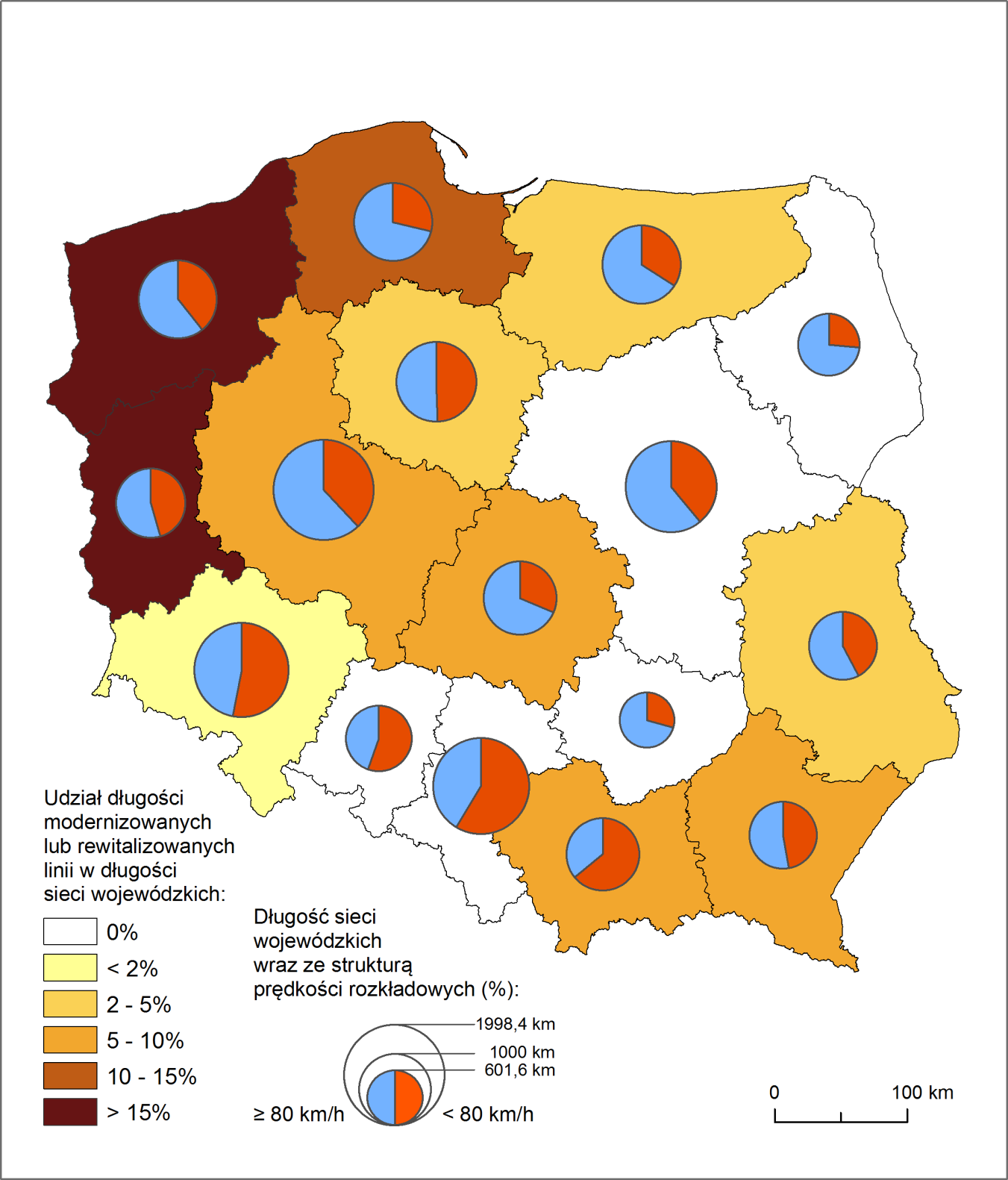 Długość modernizowanych lub rewitalizowanych w ramach RPO linii kolejowych a jakość infrastruktury
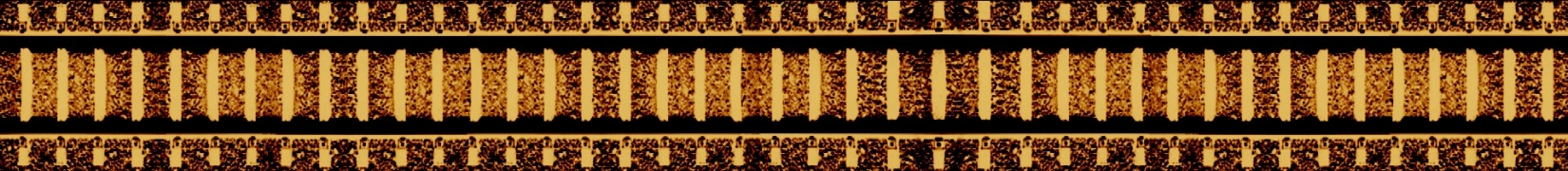 Inwestycje z RPO
w skali kraju:

 modernizacja/rewitalizacja 954,58 km linii kolejowych

 4,96% sieci kolejowej
Źródło: Opracowanie własne na podstawie danych Ministerstwa Rozwoju Regionalnego oraz PKP PLK
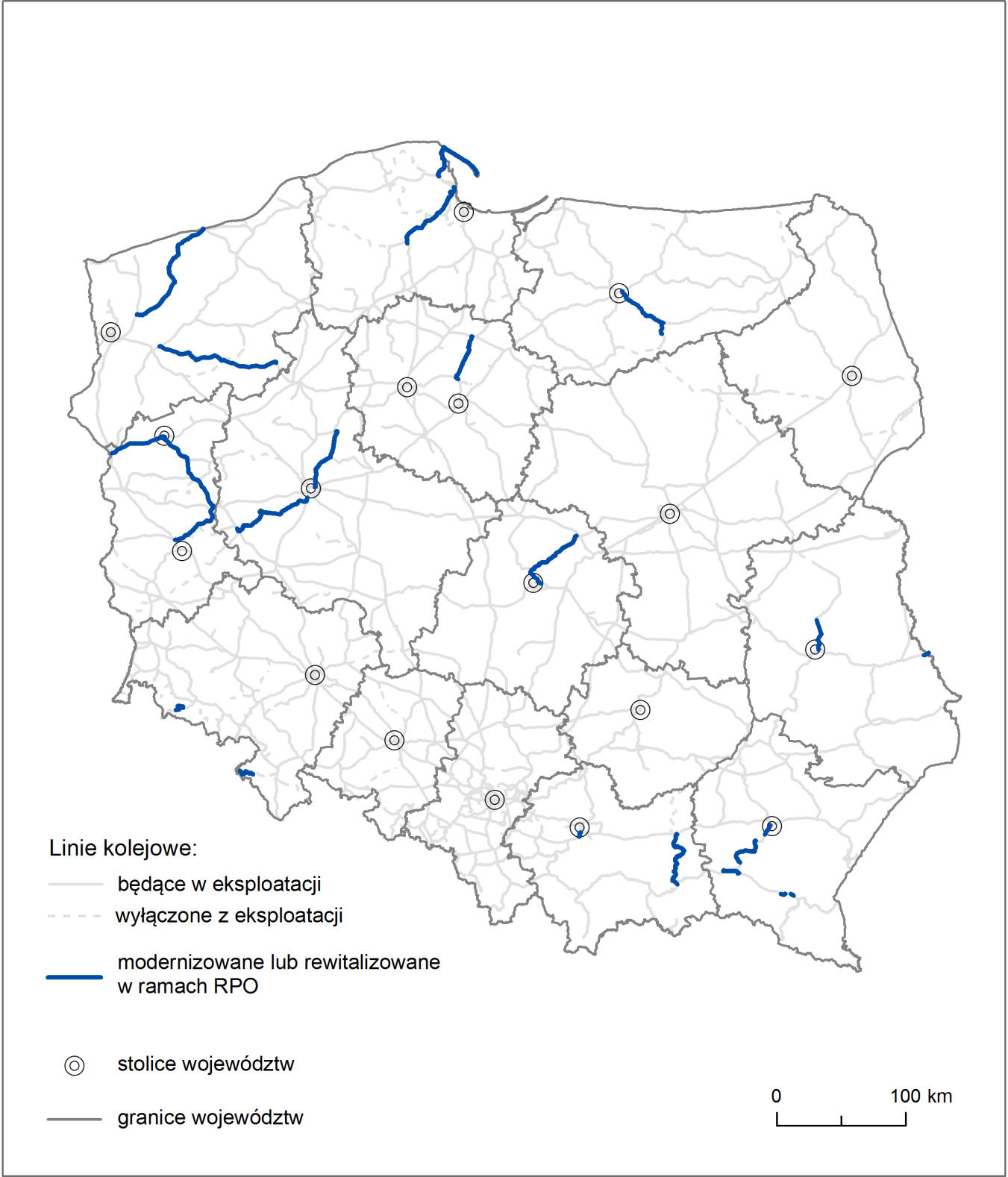 Wpływ inwestycji modernizacyjno-rewitalizacyjnychna integrację przestrzenną regionów
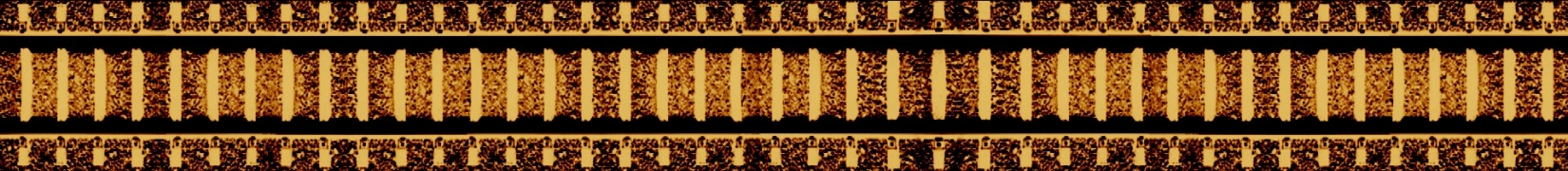 Efekty w regionach:

 łączenie obszarów peryferyjnych ze stolicami województw

 współtworzenie sieci
kolei aglomeracyjnych
Źródło: Opracowanie własne na podstawie danych PKP PLK oraz Małego Atlasu Linii Kolejowych 2011
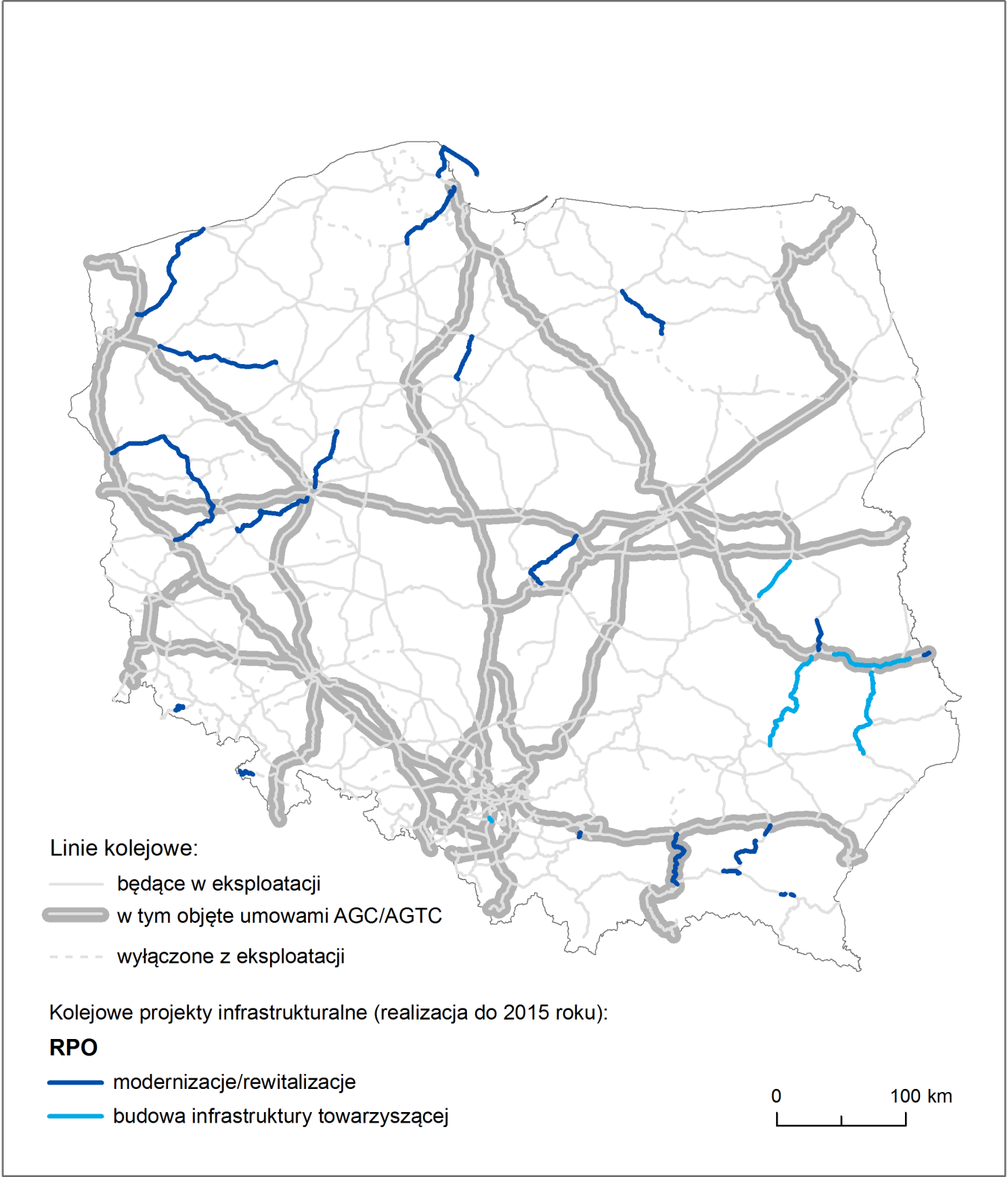 Kolejowe inwestycje infrastrukturalnew ramach RPO 2007-2013
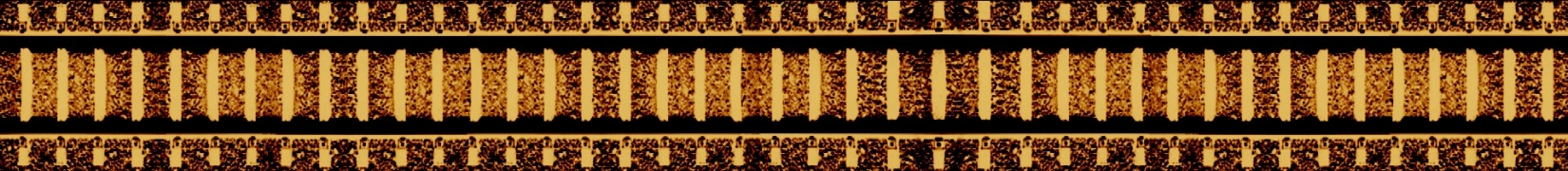 Analiza efektów inwestycji
na przykładzie czterech modernizowanych linii
Źródło: Opracowanie własne na podstawie danych Ministerstwa Rozwoju Regionalnego oraz PKP PLK
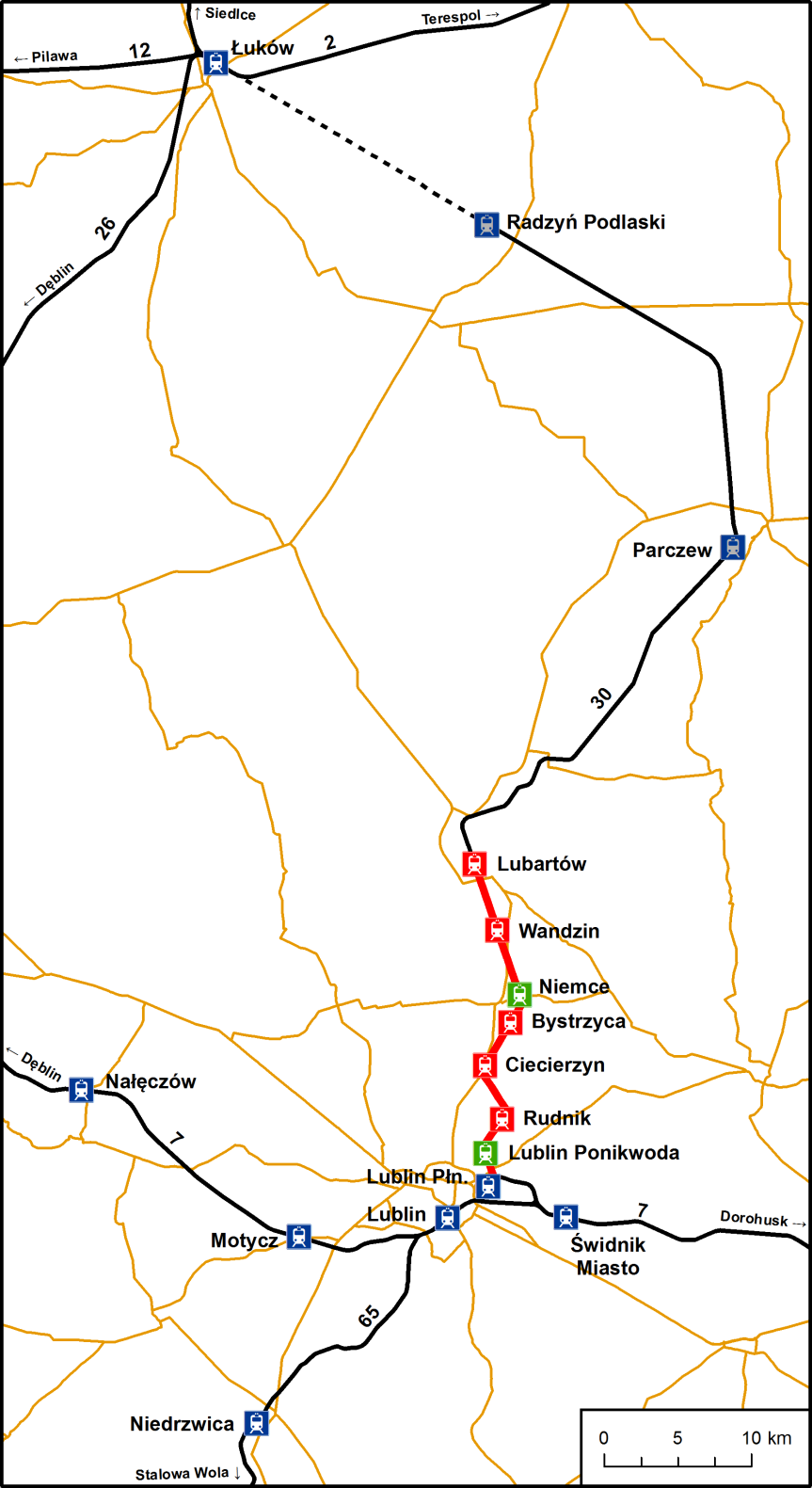 Modernizacja linii kolejowej Nr 30 Łuków – Lublin Płn. na odcinku Lubartów - Lublin Północny
projektem objęty został odcinek długości 25,2 km

Efekty:

 przywrócenie przewozów pasażerskich
(po 13 latach przerwy)

 poprawa dostępności linii (budowa dwóch nowych przystanków zlokalizowanych bliżej miejscowości)

 zwiększenie prędkości na szlaku (do 120 km/h)

 włączenie w sieć przyszłej lubelskiej kolei aglomeracyjnej

Wątpliwości:

 istnieje konkurencyjne połączenie drogowe
(rozwinięty rynek prywatnych przewoźników – busy)

 niedogodna lokalizacja niektórych przystanków („carski styl”)

 czy w kolejnej perspektywie finansowej należałoby zainwestować w odcinek do Parczewa, Radzynia Podlaskiego i Łukowa?
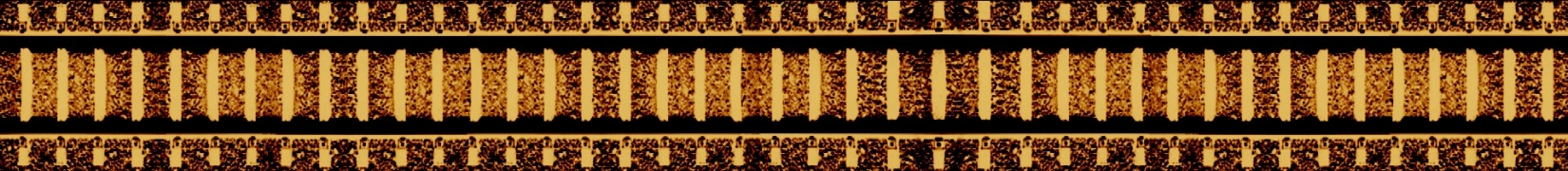 Źródło: Opracowanie własne na podstawie danych PKP PLK, Małego Atlasu Linii Kolejowych Polski 2011 oraz Open Street Map
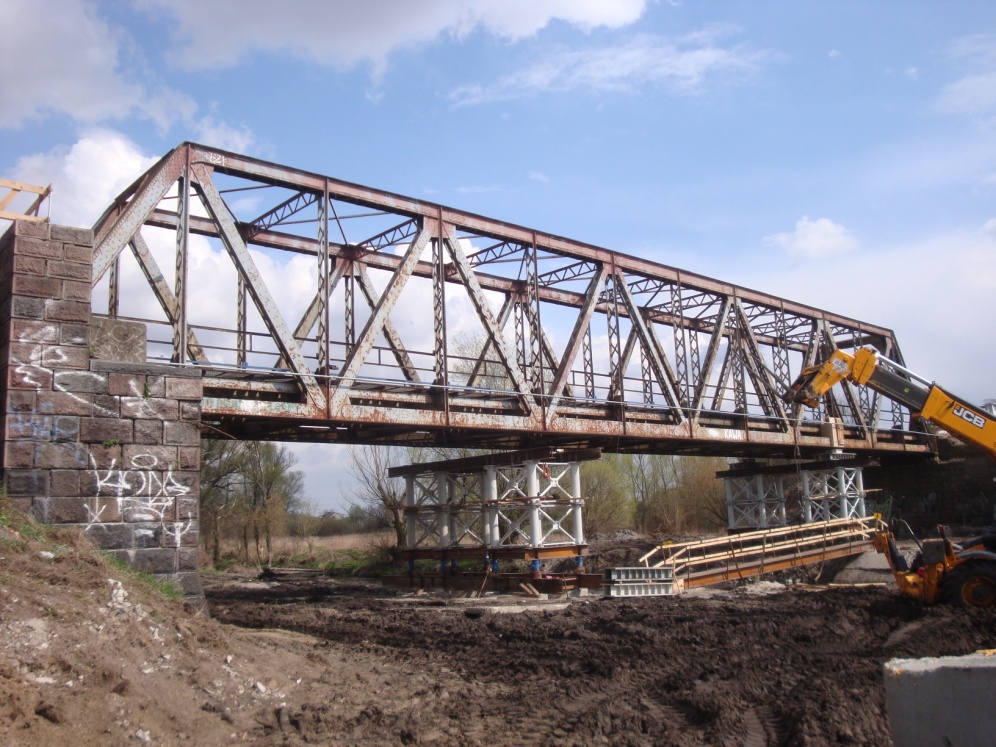 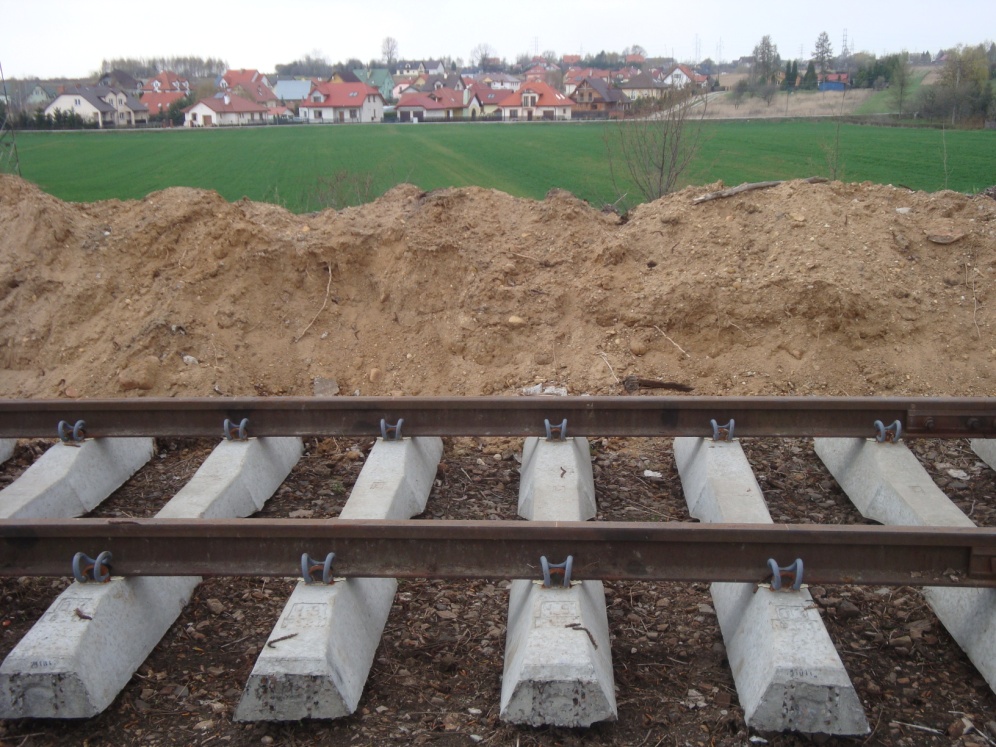 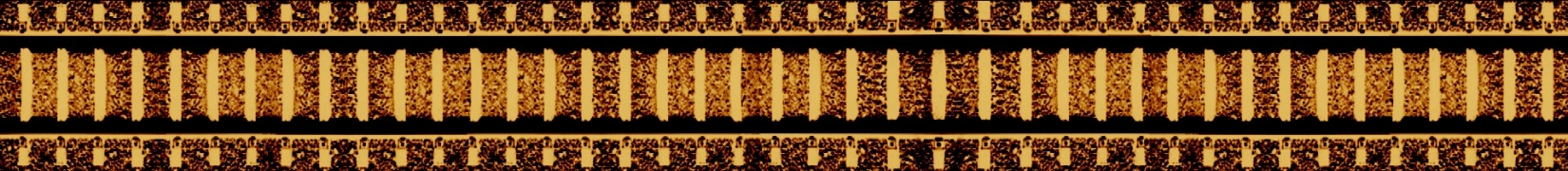 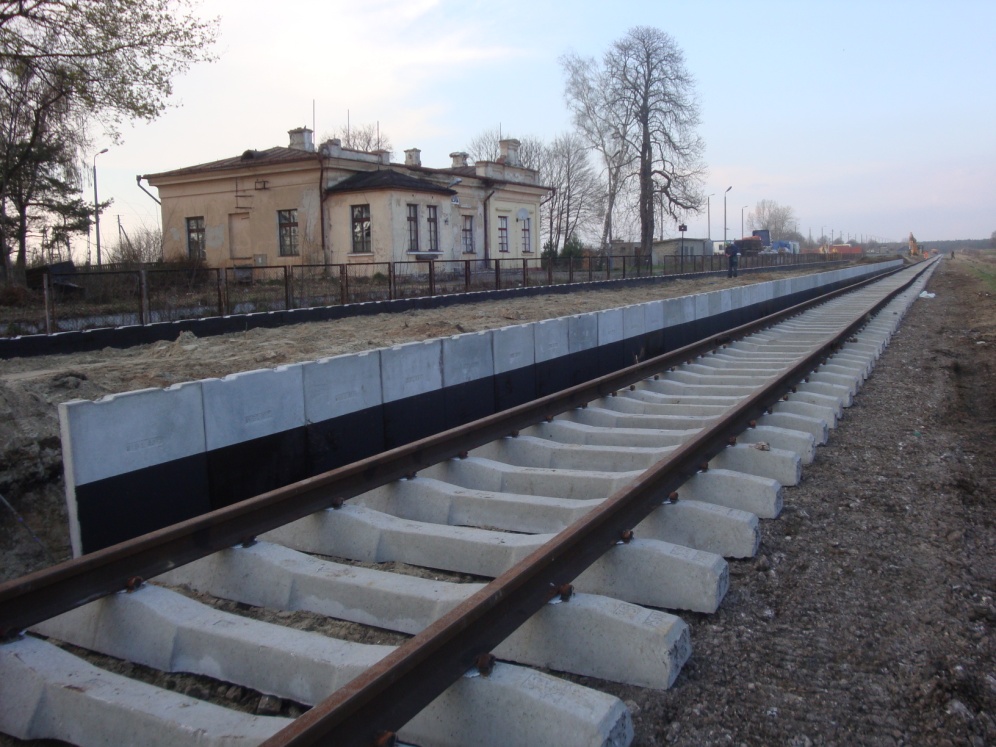 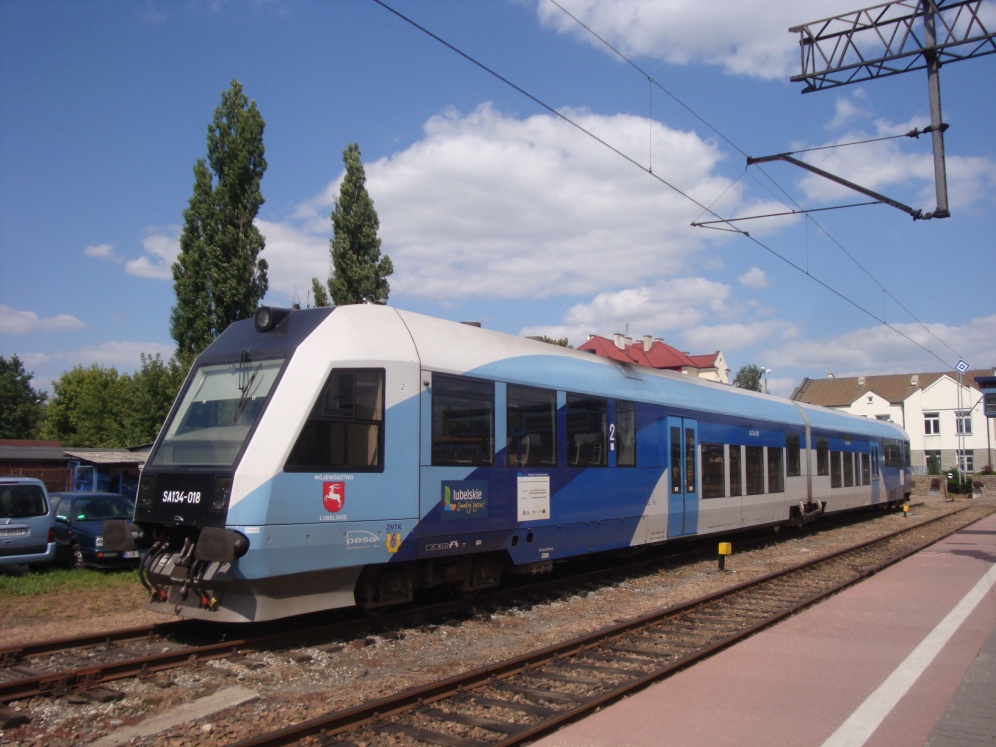 Fotografie własne
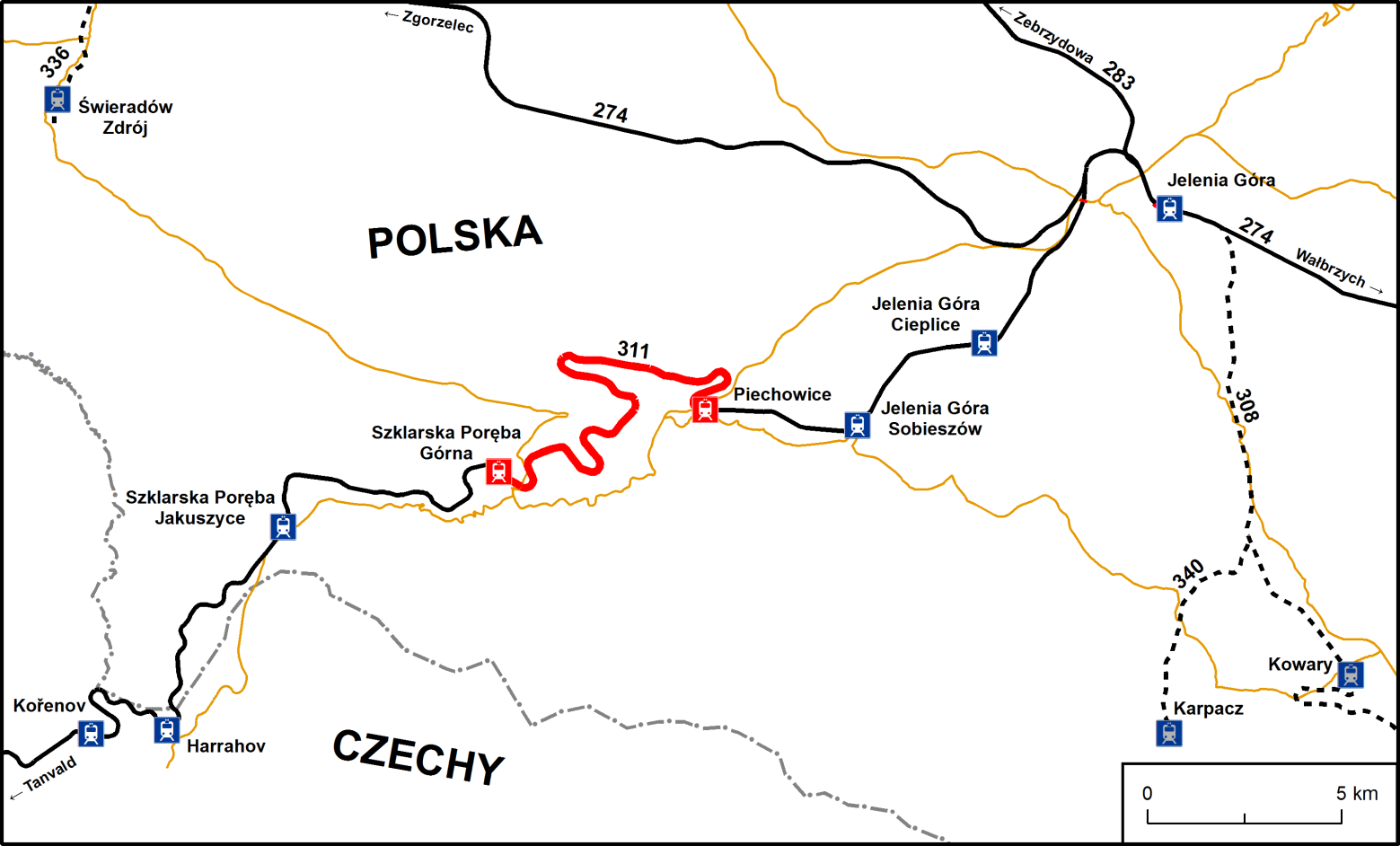 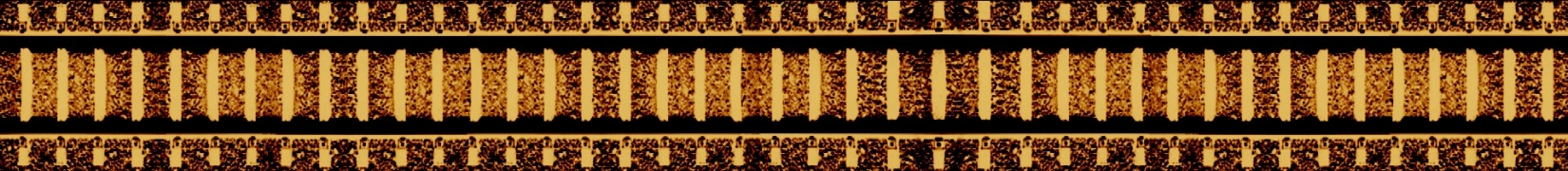 Źródło: Opracowanie własne na podstawie danych PKP PLk, Małego Atlasu Linii Kolejowych Polski 2011 oraz Open Street Map
Modernizacja regionalnej linii kolejowej nr 311 Jelenia Góra - Szklarska Poręba
projektem objęty został odcinek długości 15,1 km

Efekty:

 przywrócenie pierwotnych parametrów eksploatacyjnych (prędkość rozkładowa 60 km/h)

 powiązanie z odcinkiem łączącym Polskę z Czechami (transgraniczny ruch turystyczny)

 remont stacji Piechowice oraz Szklarska Poręba Górna
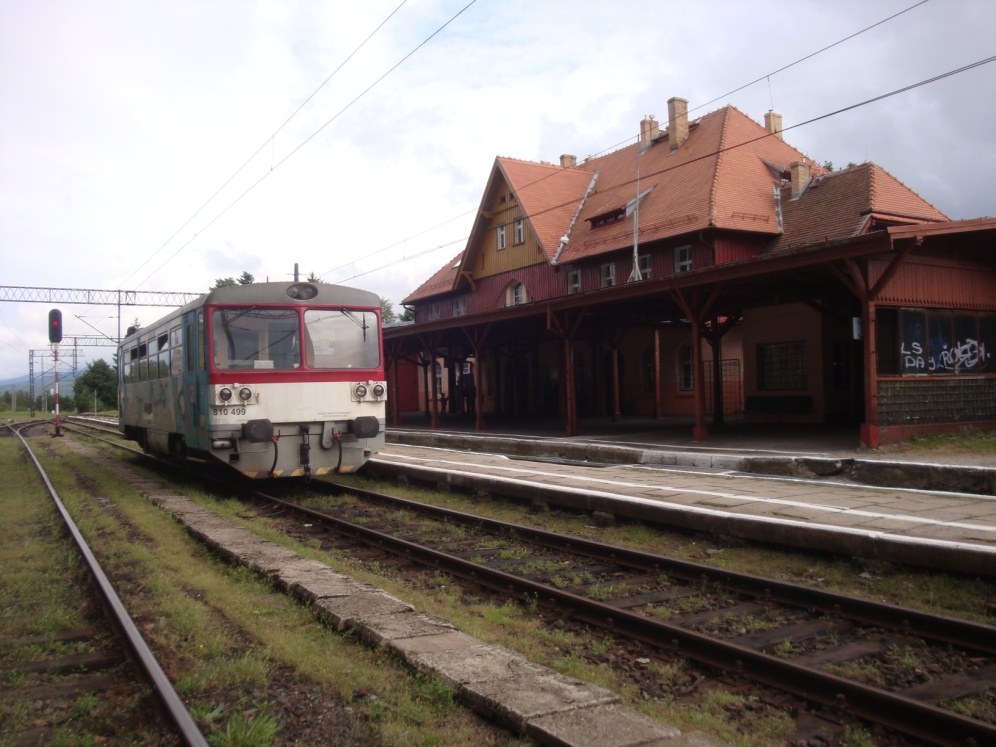 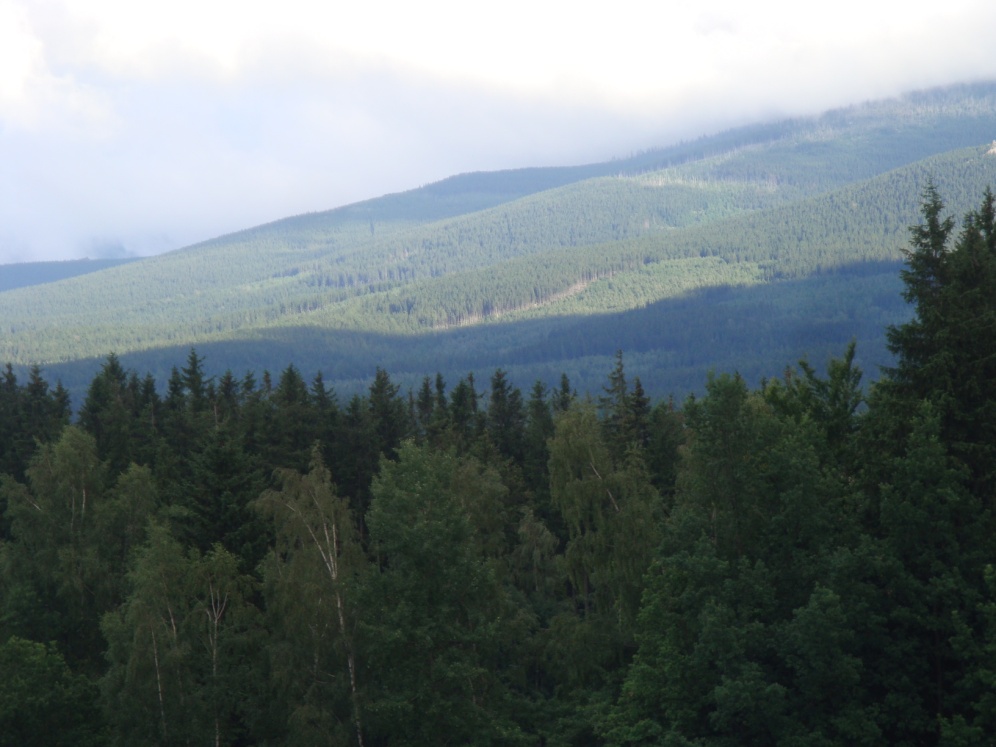 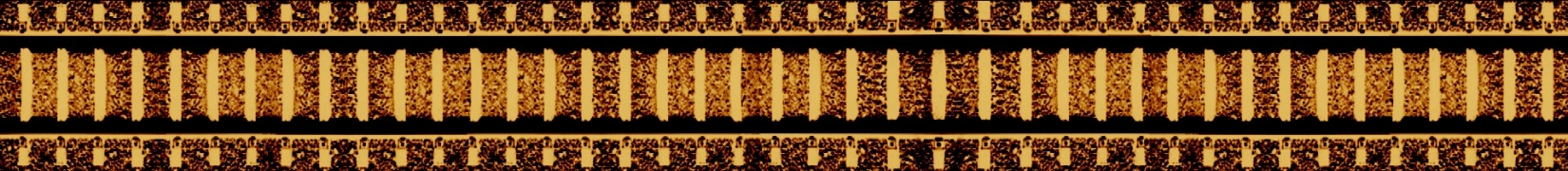 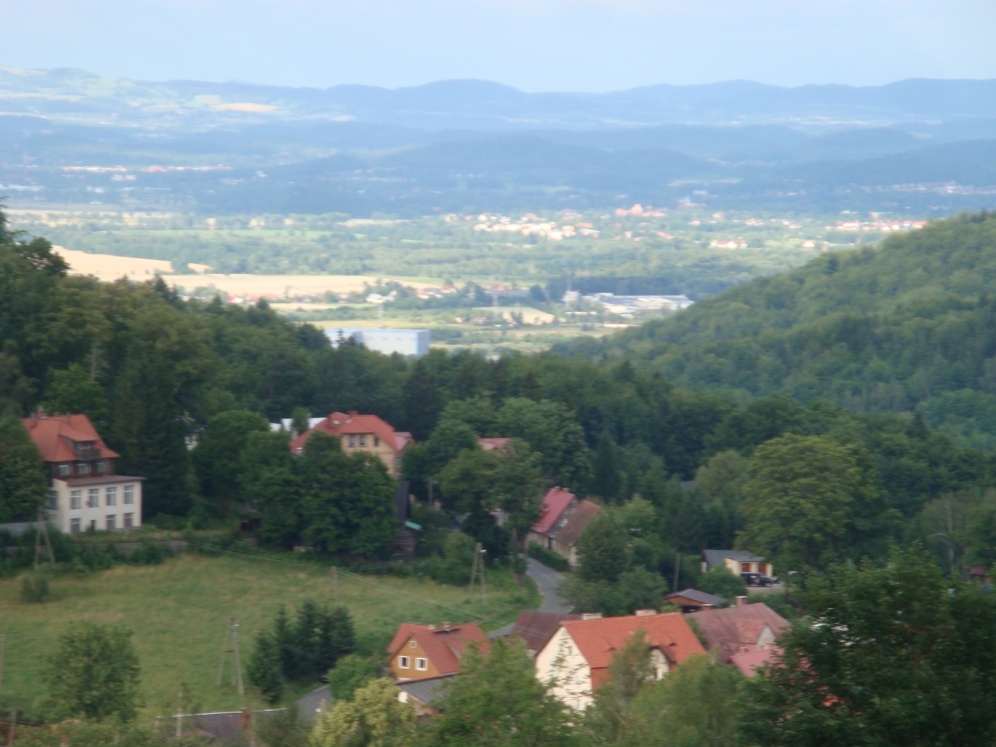 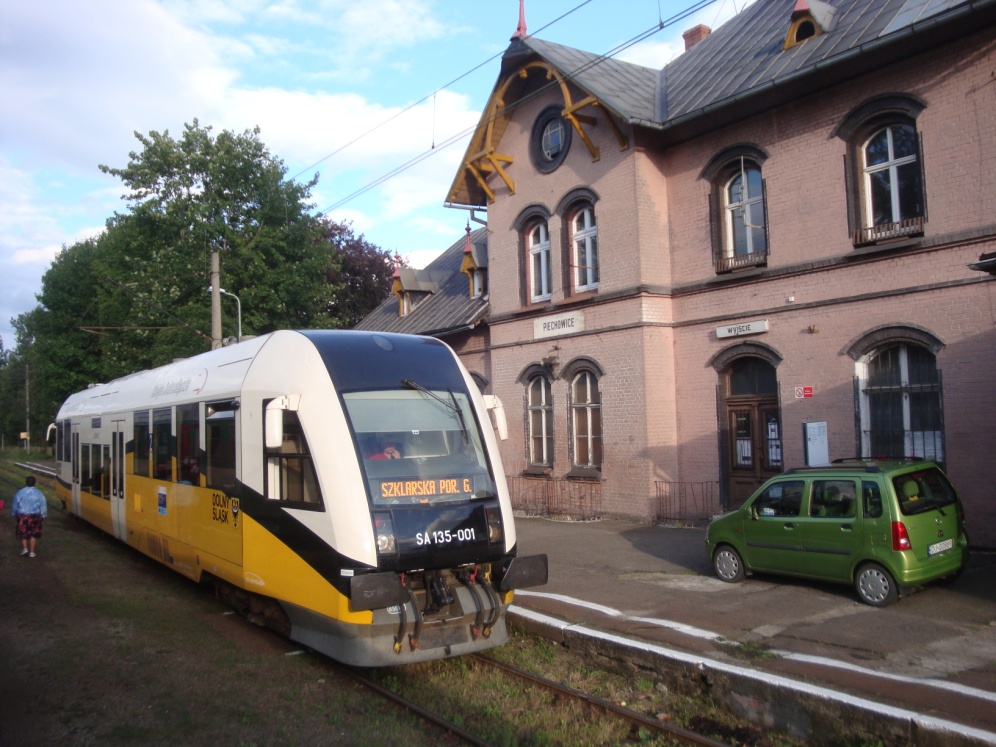 Fotografie własne
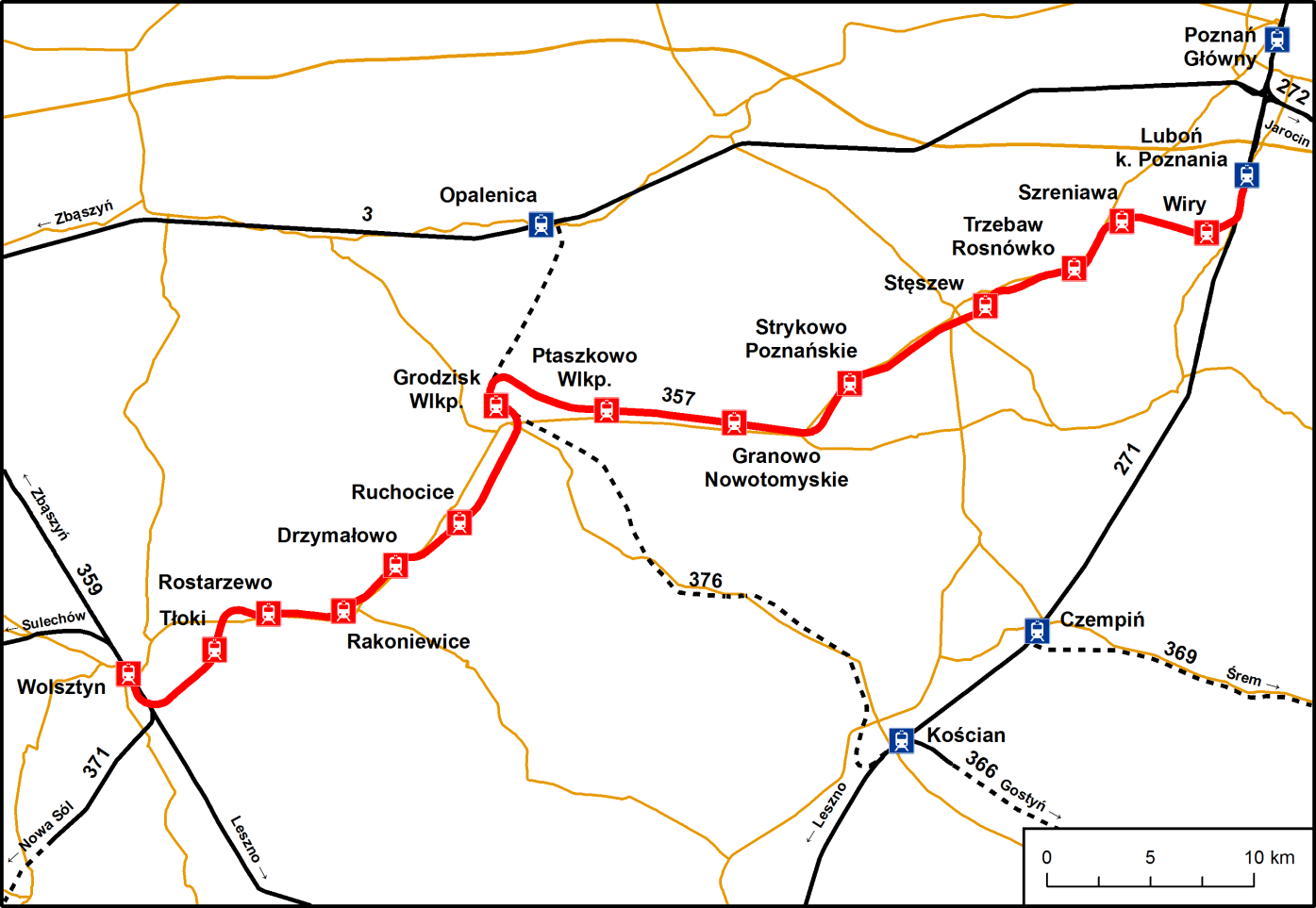 Modernizacjalinii kolejowej nr 357Sulechów – Lubońna terenie województwawielkopolskiego, mającej duże znaczeniew obsłudze połączeńmałych miejscowościz aglomeracją poznańską,na odcinkuWolsztyn – Luboń
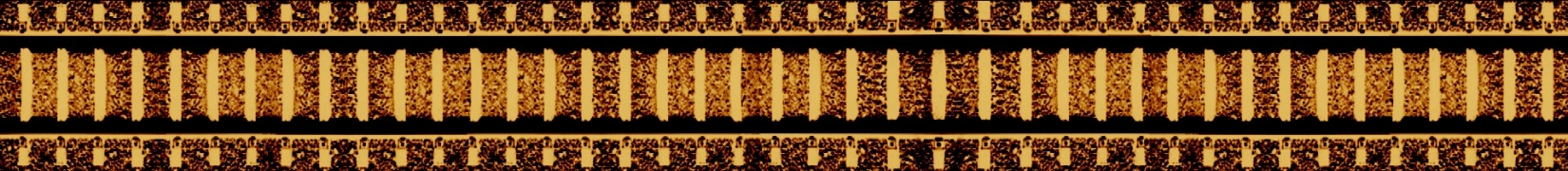 Źródło: Opracowanie własne na podstawie danych PKP PLk, Małego Atlasu Linii Kolejowych Polski 2011 oraz Open Street Map
projektem objęty został odcinek długości 73 km

Efekty:

 zwiększenie prędkości rozkładowej (dla autobusów szynowych do 110 km/h)

 remont stacji i przystanków na całej trasie

 poprawa połączenia z aglomeracją poznańską (dojazdy do pracy, szkoły itp.)

 atutem linii jest jej dogodna lokalizacja w stosunku do sieci osadniczej („niemiecki styl”)
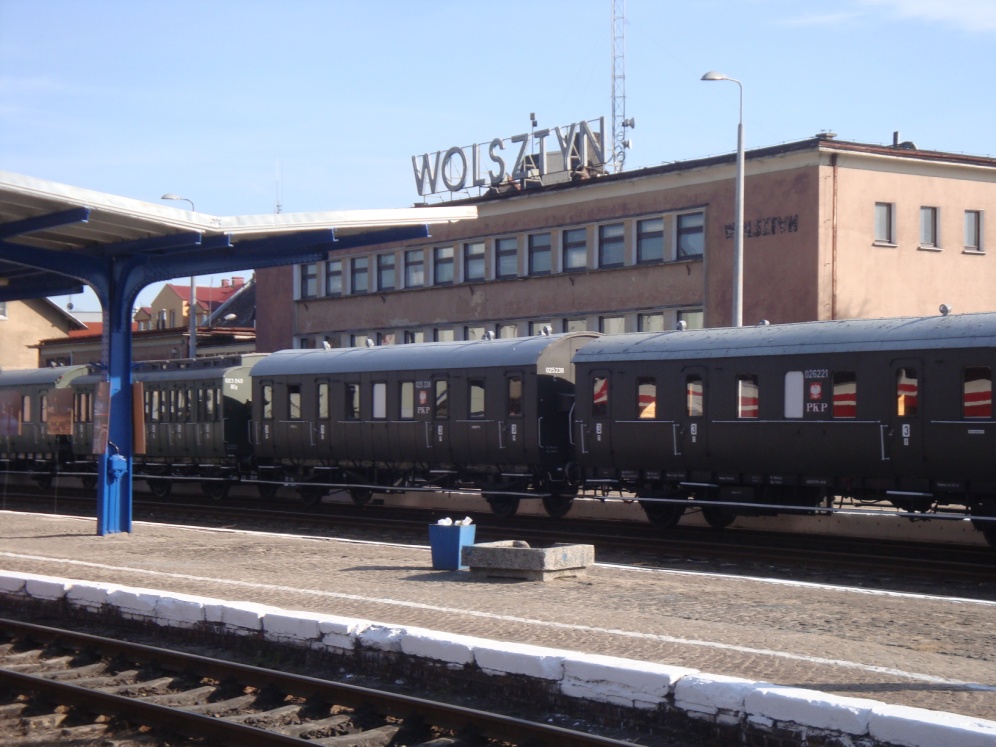 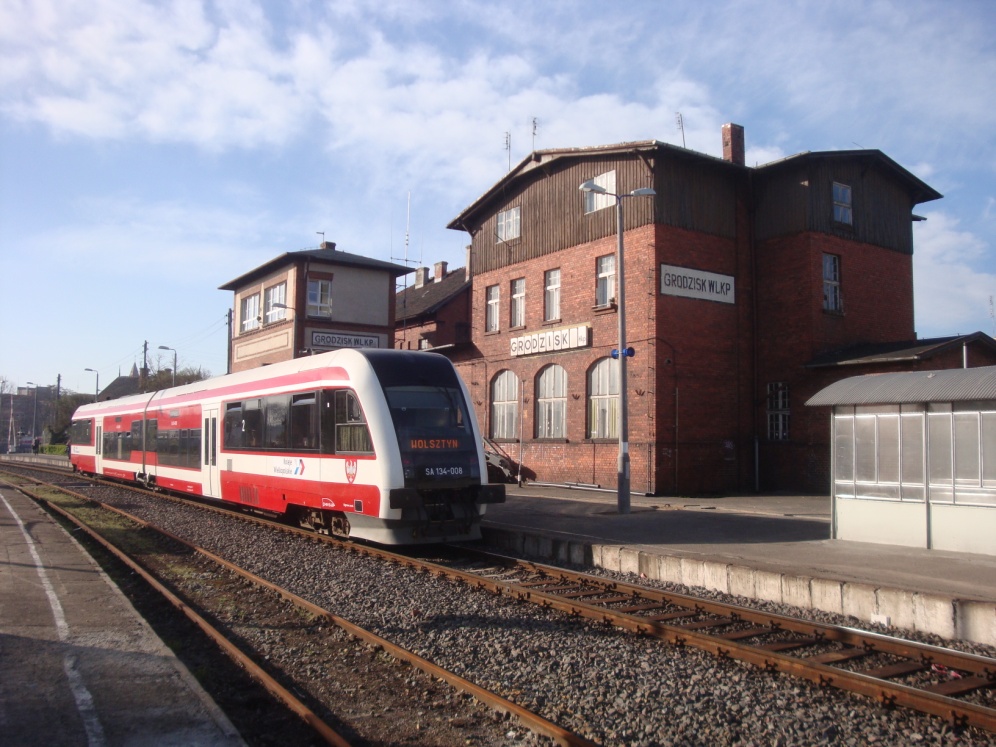 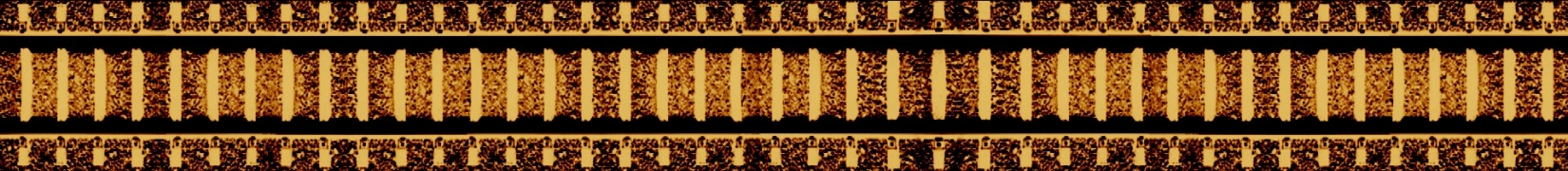 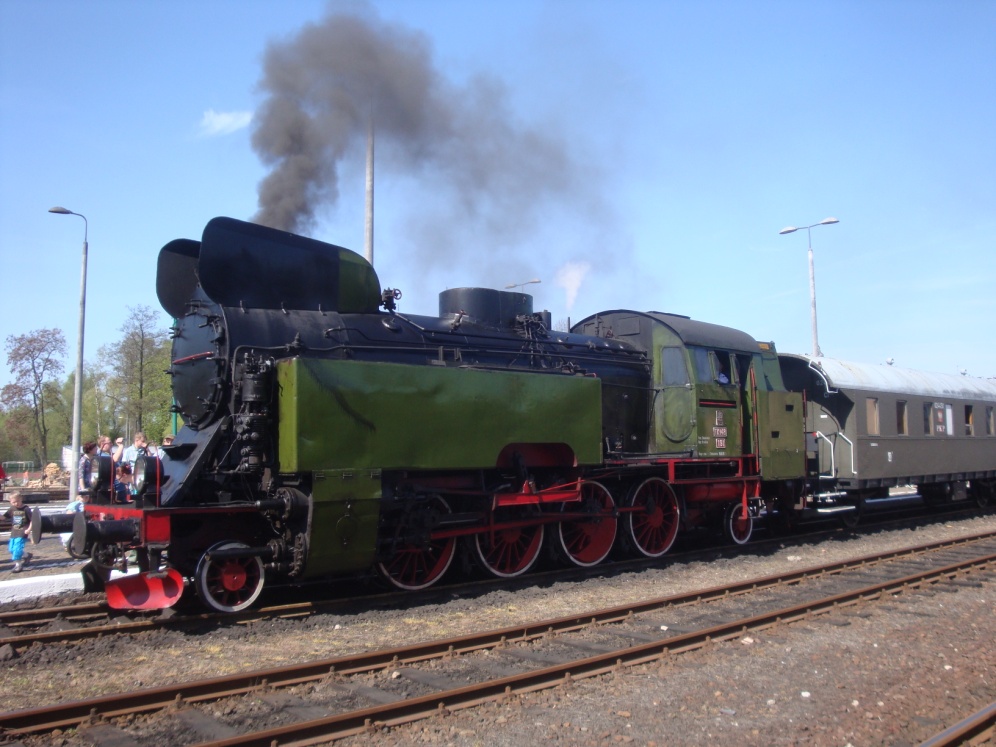 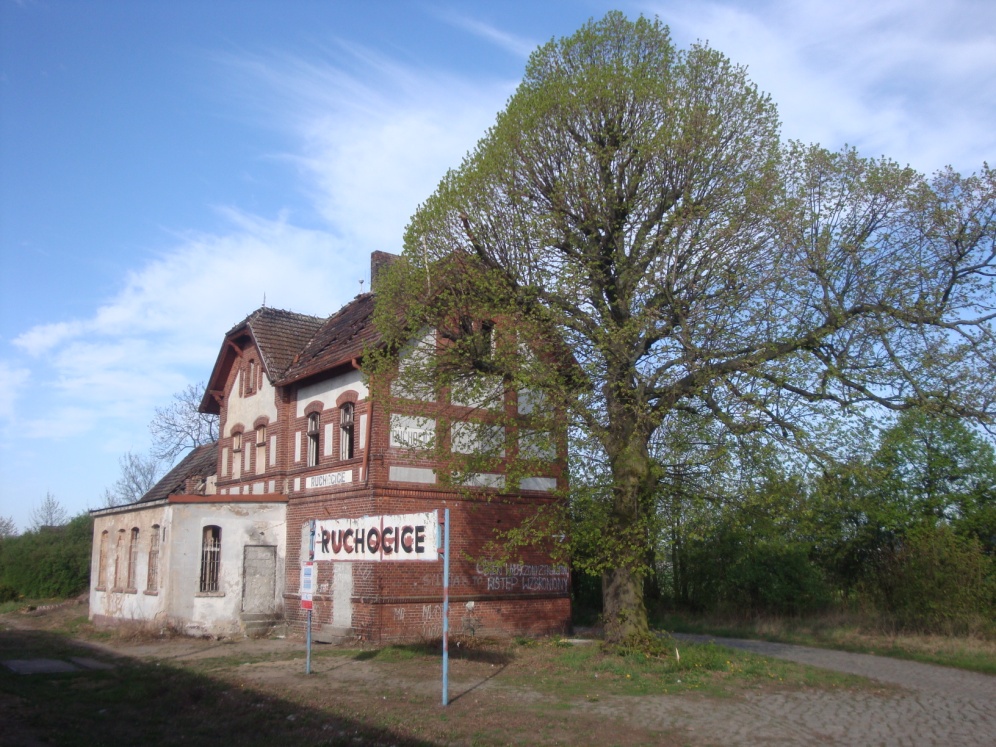 Fotografie własne
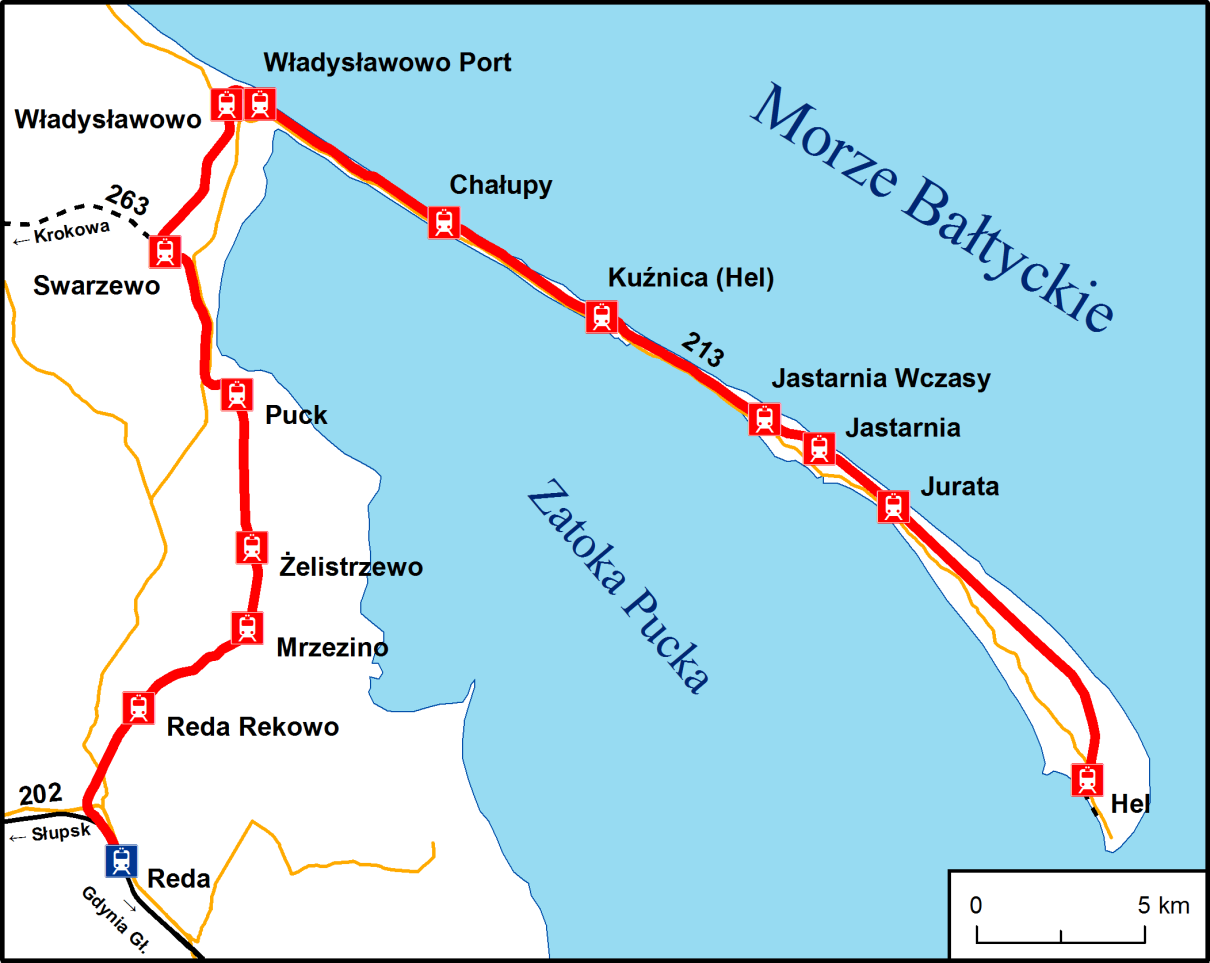 Rewitalizacja i modernizacjatzw. „Helskiego korytarza kolejowego”- linii kolejowej nr 213 Reda - Hel
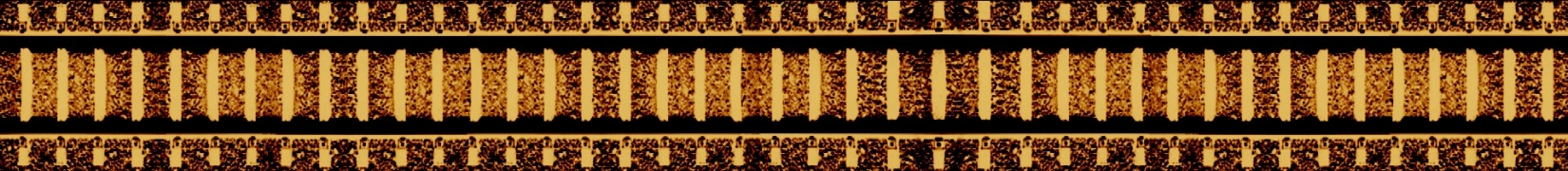 Źródło: Opracowanie własne na podstawie danych PKP PLk, Małego Atlasu Linii Kolejowych Polski 2011 oraz Open Street Map
projektem objęty został odcinek długości 61,8 km

Efekty:

 zwiększenie prędkości rozkładowej
(od Redy do Władysławowa – 100 km/h, od Władysławowa do Helu – 90 km/h)

 remont stacji i przystanków na całej trasie

 poprawa połączenia z aglomeracją trójmiejską (dojazdy do pracy, szkoły itp.) oraz miejscowości wypoczynkowych wzdłuż Mierzei Helskiej 

 powiązanie z powstającą Pomorską Koleją Metropolitalną
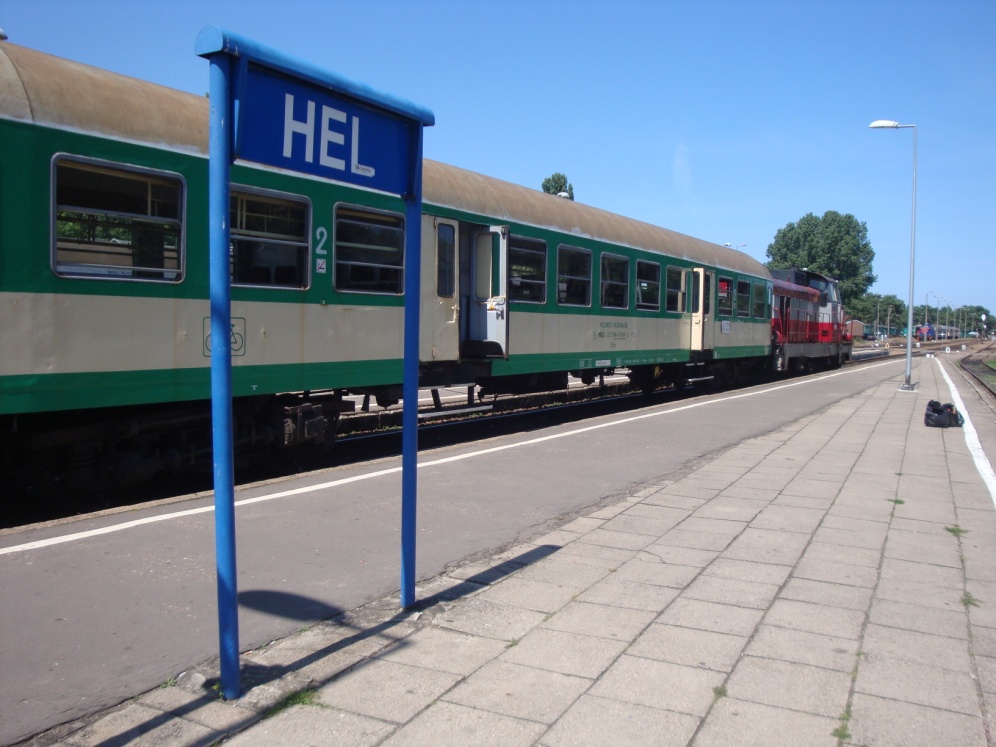 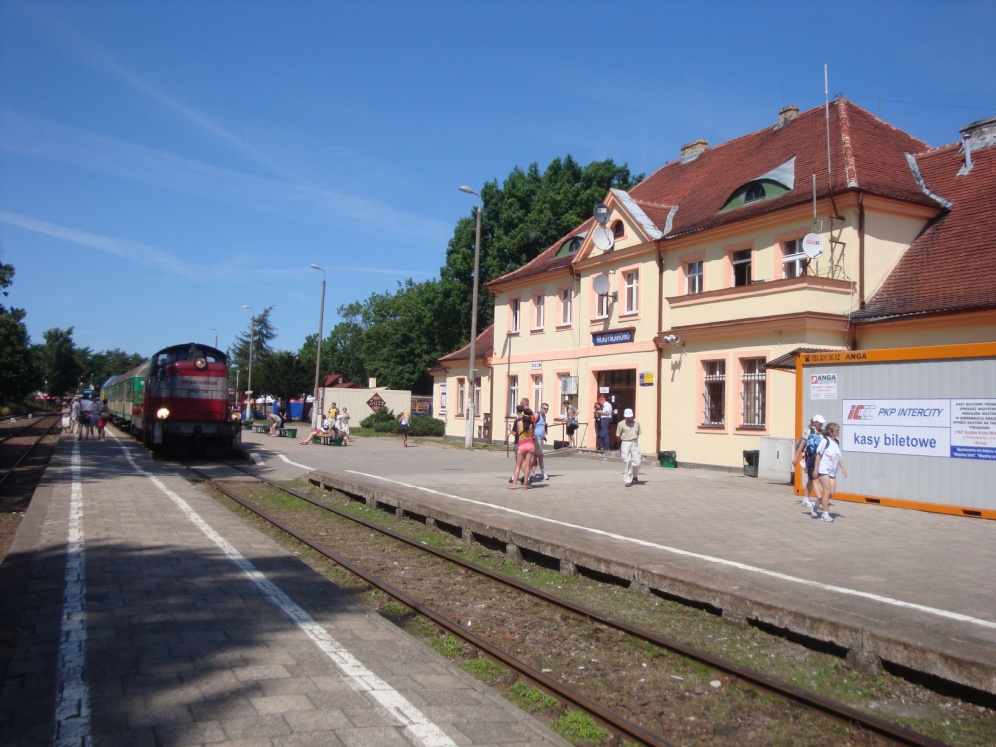 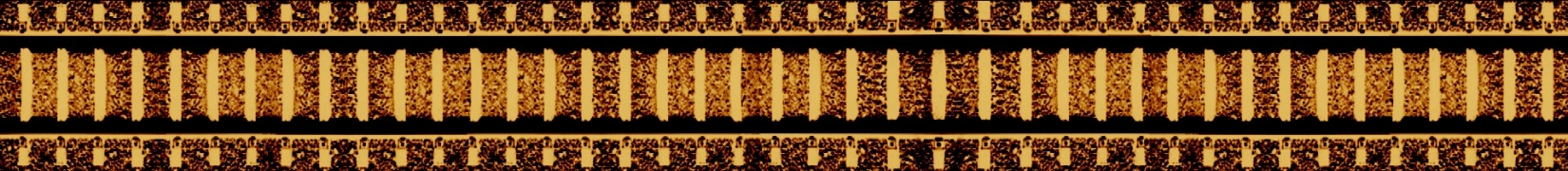 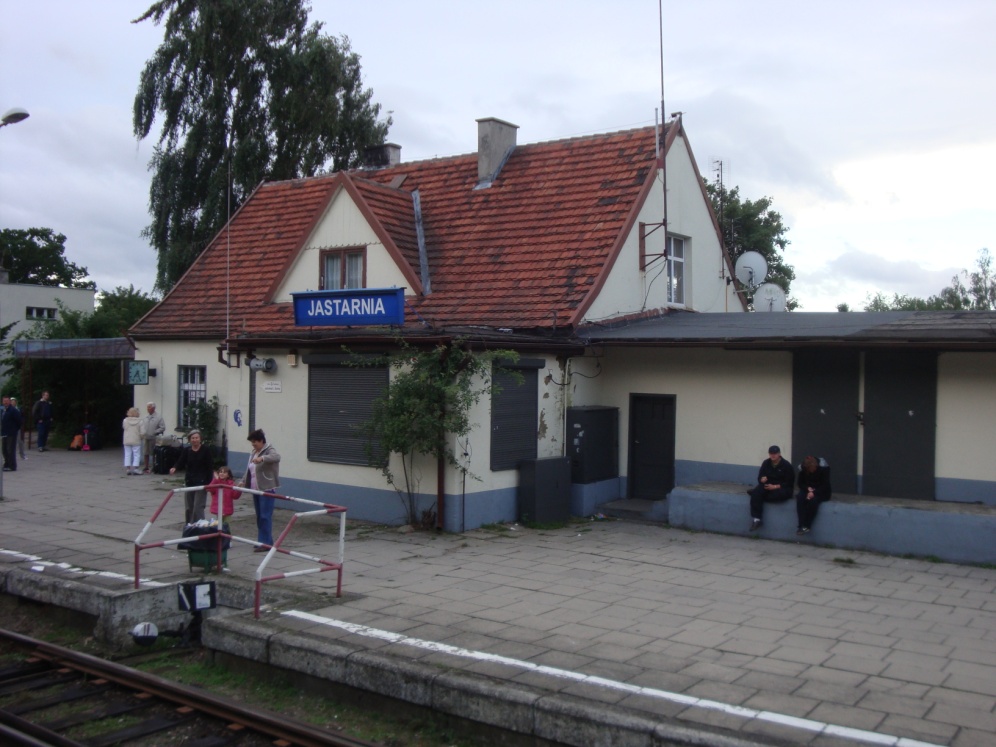 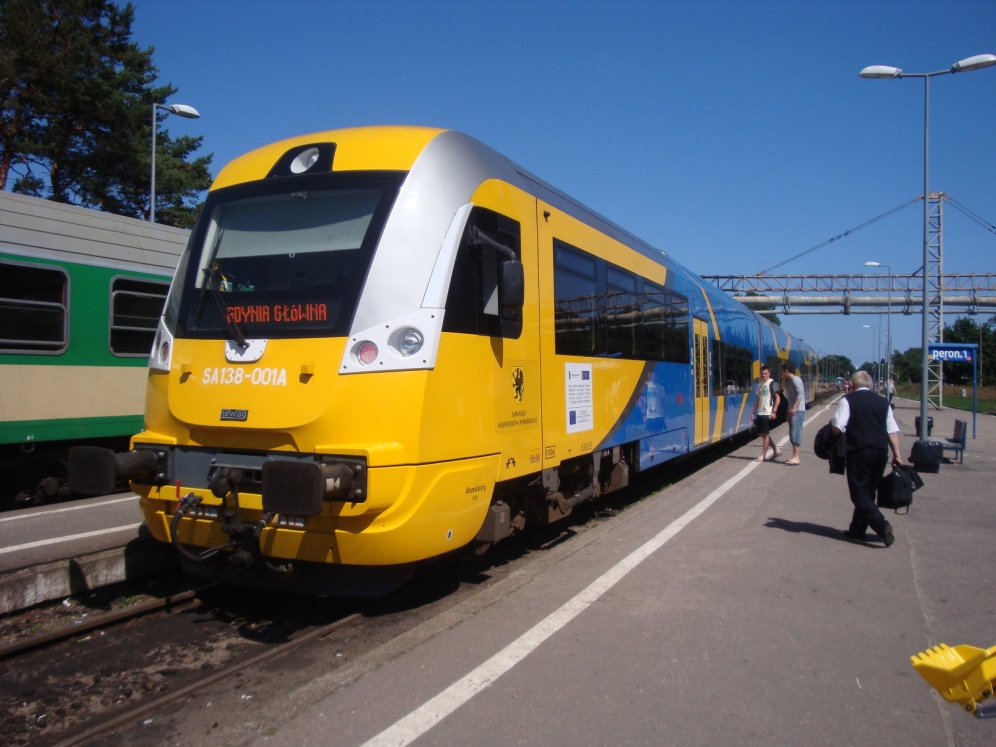 Fotografie własne
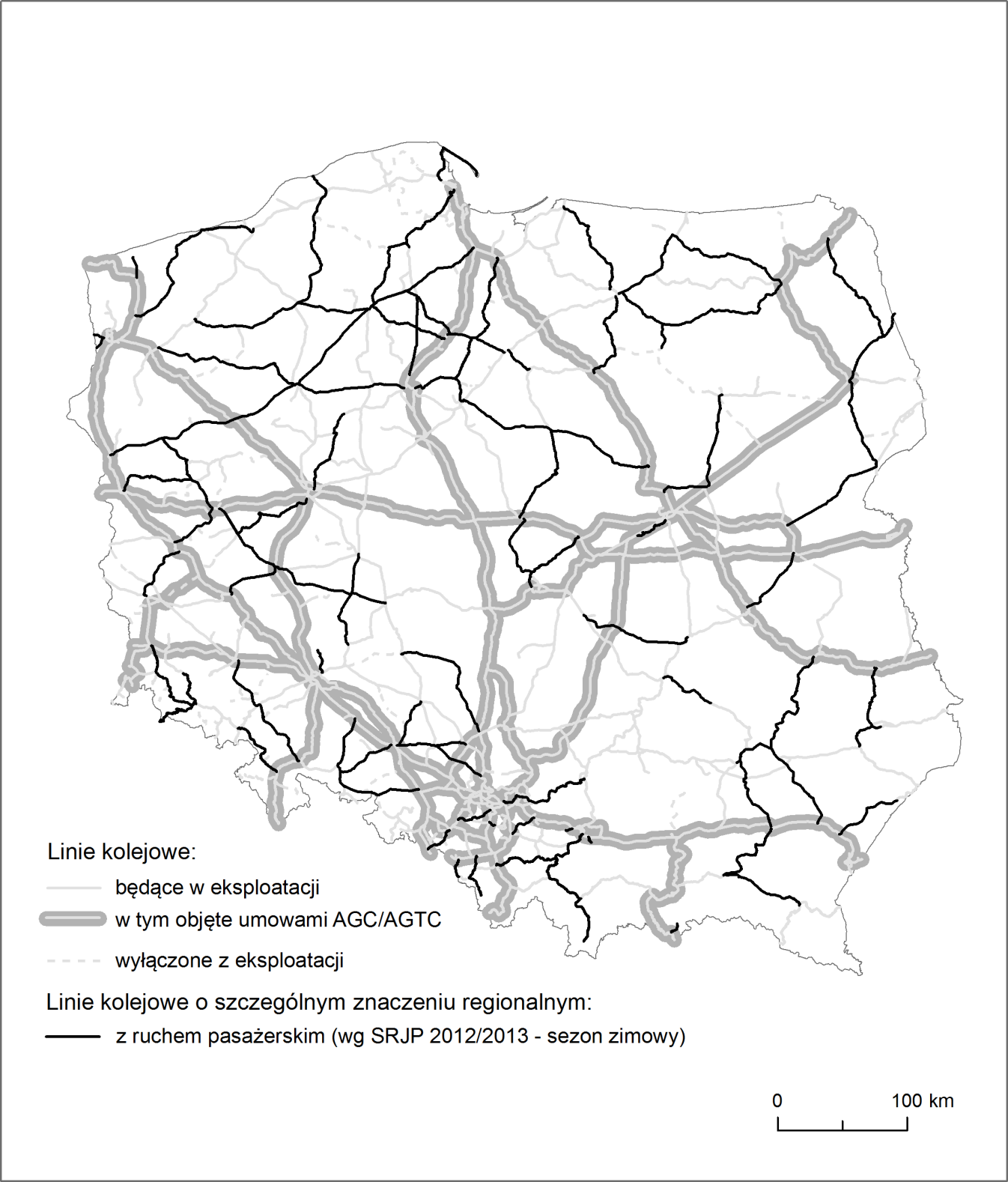 Linie kolejowe o szczególnym znaczeniu regionalnymna tle odcinków korytarzowych
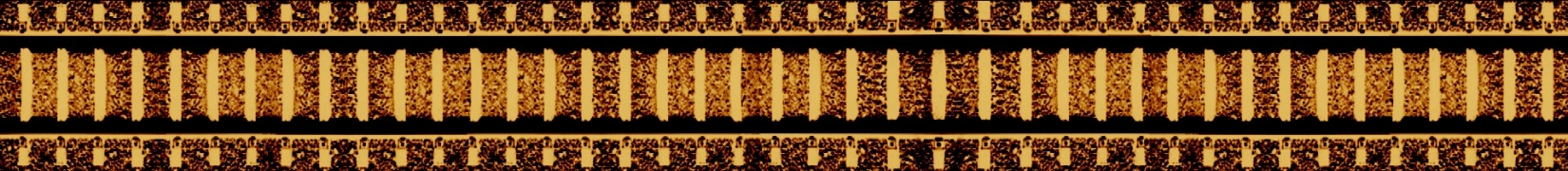 Źródło: Opracowanie własne na podstawie danych PKP PLK, SRJP 2012/2013 oraz Małego Atlasu Linii Kolejowych 2011
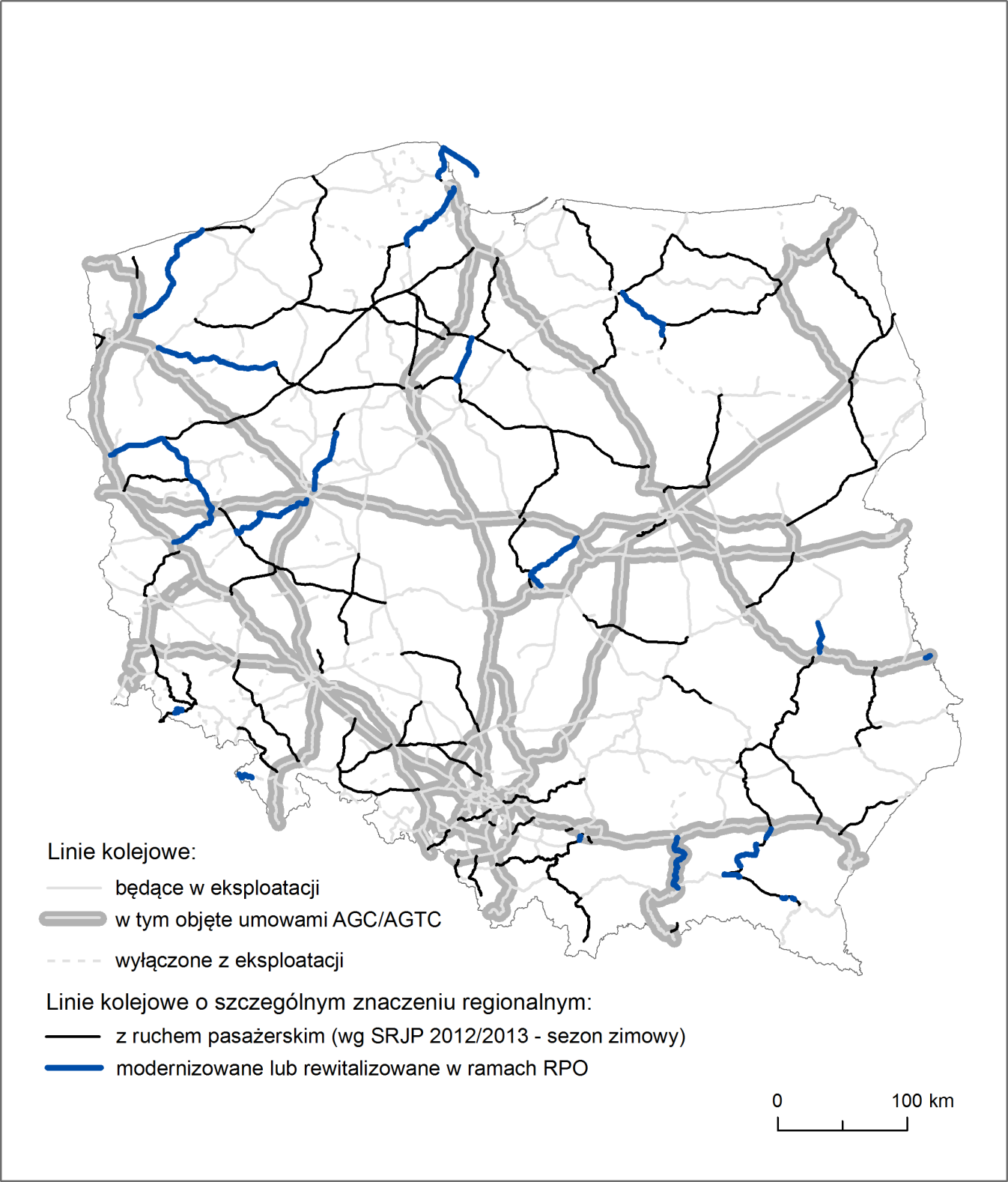 Linie kolejowe o szczególnym znaczeniu regionalnyma kolejowe inwestycje infrastrukturalne w ramach RPO
podwyższenie standardu (modernizacje)

 przywrócenie pierwotnych parametrów eksploatacyjnych (rewitalizacje)

 przywrócenie po wieloletniej przerwie ruchu pasażerskiego na niektórych liniach


Co dalej z odcinkami
nie objętymi projektami?

 zły stan nawierzchni torowej na znacznej części odcinków

 niedostateczny poziom prac utrzymaniowych

 ograniczone możliwości wykorzystania środków z UE
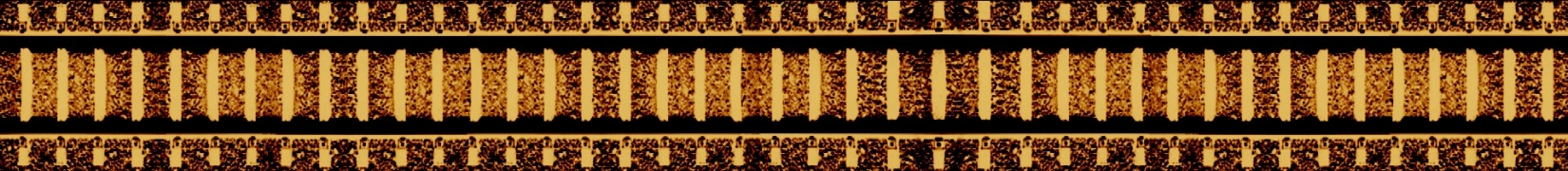 Źródło: Opracowanie własne na podstawie danych PKP PLK, SRJP 2012/2013 oraz Małego Atlasu Linii Kolejowych 2011
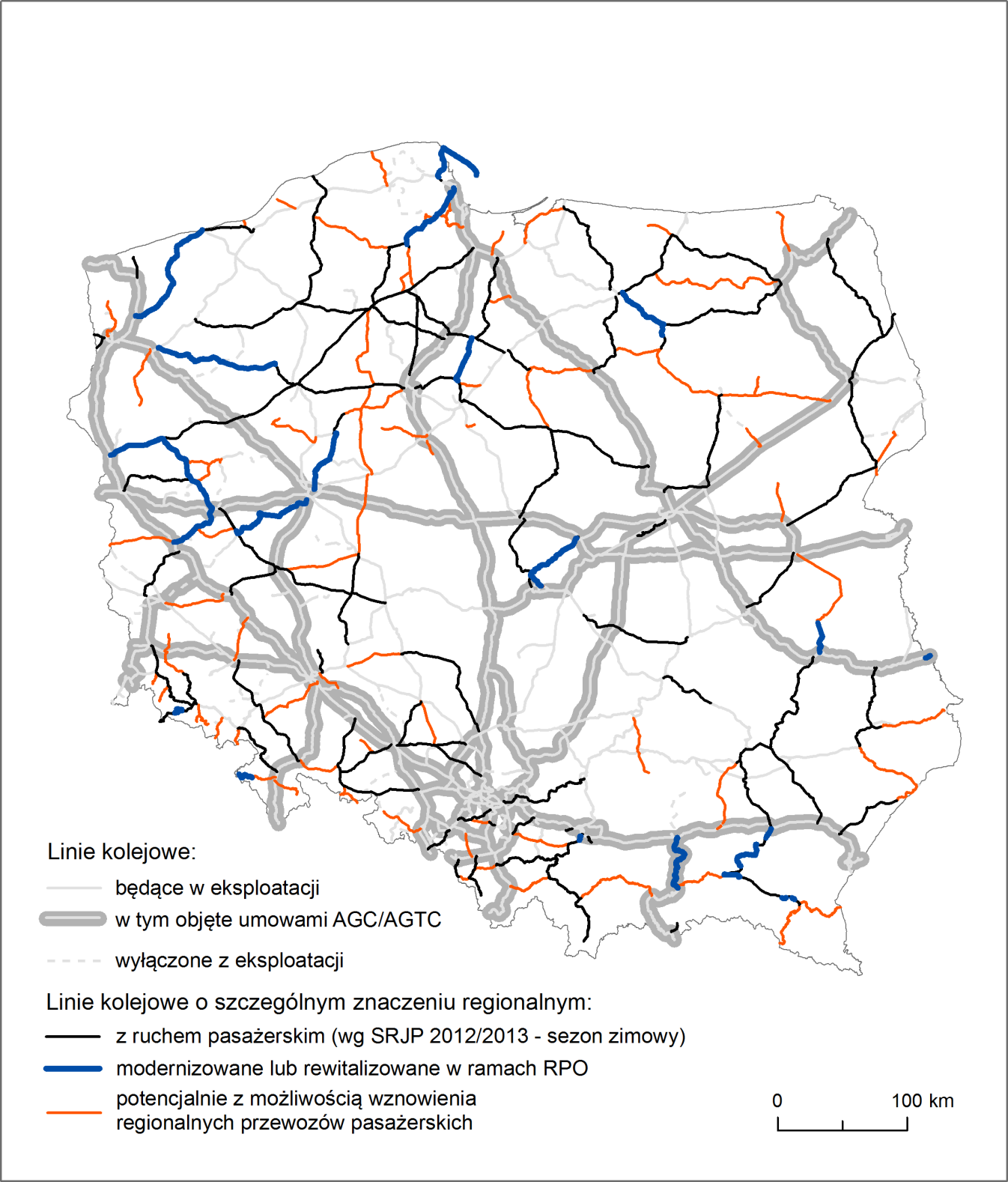 Propozycja rozbudowy sieci połączeń pasażerskichna liniach regionalnych
Potencjał niektórych
linii regionalnych
z wyłączonymi / zawieszonymi lub sezonowymi przewozami pasażerskimi:

 łączą peryferia z rdzeniami województw

 prowadzą do powstających regionalnych portów lotniczych

 istnieją na obszarach atrakcyjnych turystycznie
(tereny górskie, nadmorskie, pojezierne)

 prowadzą do miejscowości uzdrowiskowych
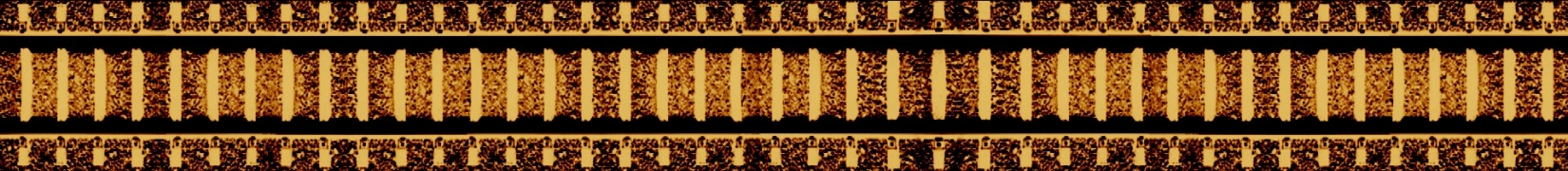 Źródło: Opracowanie własne na podstawie danych PKP PLK, RJP 2012/2013 oraz Małego Atlasu Linii Kolejowych 2011
Podsumowanie i wnioski
w skali krajowej inwestycje w infrastrukturę na liniach regionalnych       nie wpłyną w znaczącym stopniu na ogólną poprawę  jakości polskiej infrastruktury kolejowej

w skali regionalnej i lokalnej efekty tych inwestycji nie mają jednakowego charakteru, co w pierwszej kolejności wynika z zakresu realizowanych projektów, w drugiej natomiast wiąże się z uwarunkowaniami lokalizacyjnymi poszczególnych linii (aspekt historyczny)

pozytywne efekty inwestycji mogą być widoczne na liniach łączących peryferia regionów ze stolicami województw, liniach prowadzących do powstających portów lotniczych, a także te wpisujące się w idee kolei aglomeracyjnych, jak również odcinki na terenach atrakcyjnych turystycznie

zarówno w ramach obecnej jak i przyszłej perspektywy finansowej UE  nie uda się zrealizować wszystkich potrzeb inwestycyjnych, stąd też konieczne jest przeprowadzenie szczegółowych analiz dotyczących wyboru optymalnego kształtu polskiej sieci kolejowej, uwzględniającej także ważne dla rozwoju przestrzennego linie regionalne
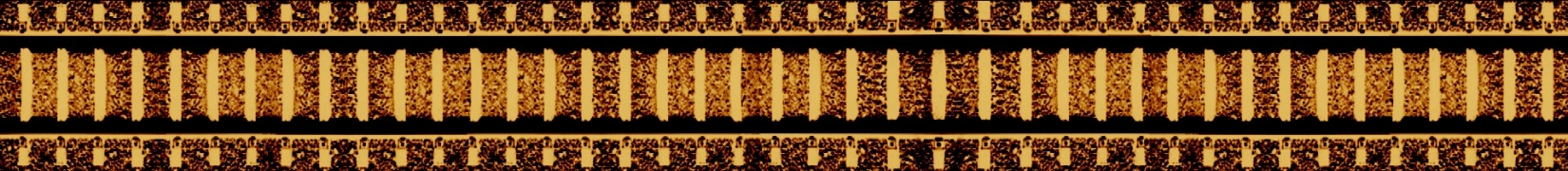